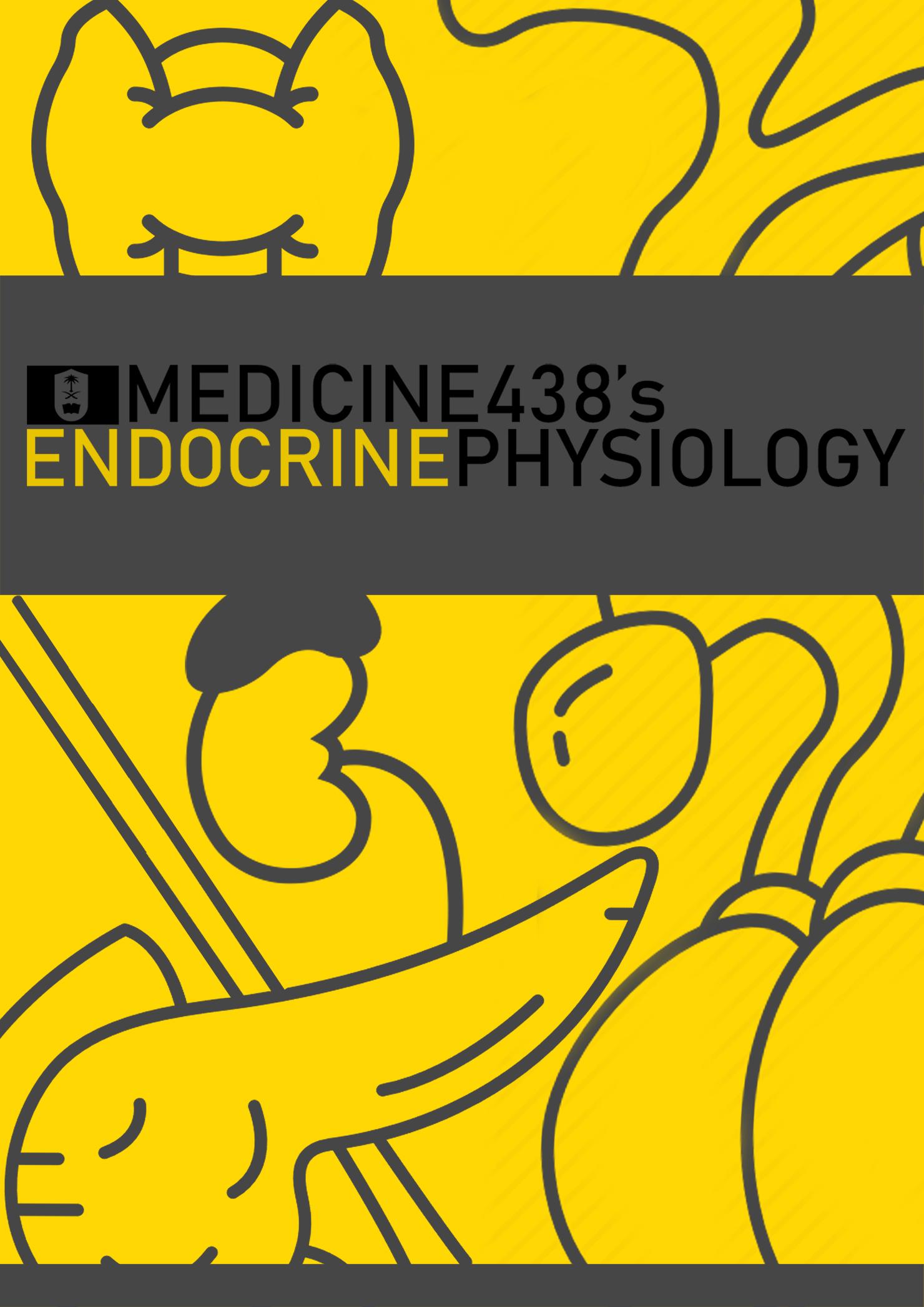 LECTURE III & IV: Anterior Pituitary Gland (Part I & II)
EDITING FILE
IMPORTANT
LECTURER’S NOTES
MALE SLIDES
EXTRA
FEMALE SLIDES
1
Lecture Three
ANTERIOR PITUITARY GLAND
OBJECTIVES
Anterior pituitary hormones ( GH, Prolactin, TSH, FSH, LH, ACTH)
Describe actions of Anterior Pituitary hormones
Mechanism of action of hormones
Hormone receptors, down-regulation and up-regulation
Intracellular signaling
Second messenger mechanism
Know conditions related to hypo or hyper secretion of Anterior Pituitary hormones
Growth Hormone 
Physiological functions
Regulation of GH secretion
Feedback mechanism
Factors controlling secretion
Prolactin 
Physiological functions
Regulation of prolactin secretion
Stimuli for Hormonal Secretion
Anterior Pituitary Gland (Adenohypophysis)
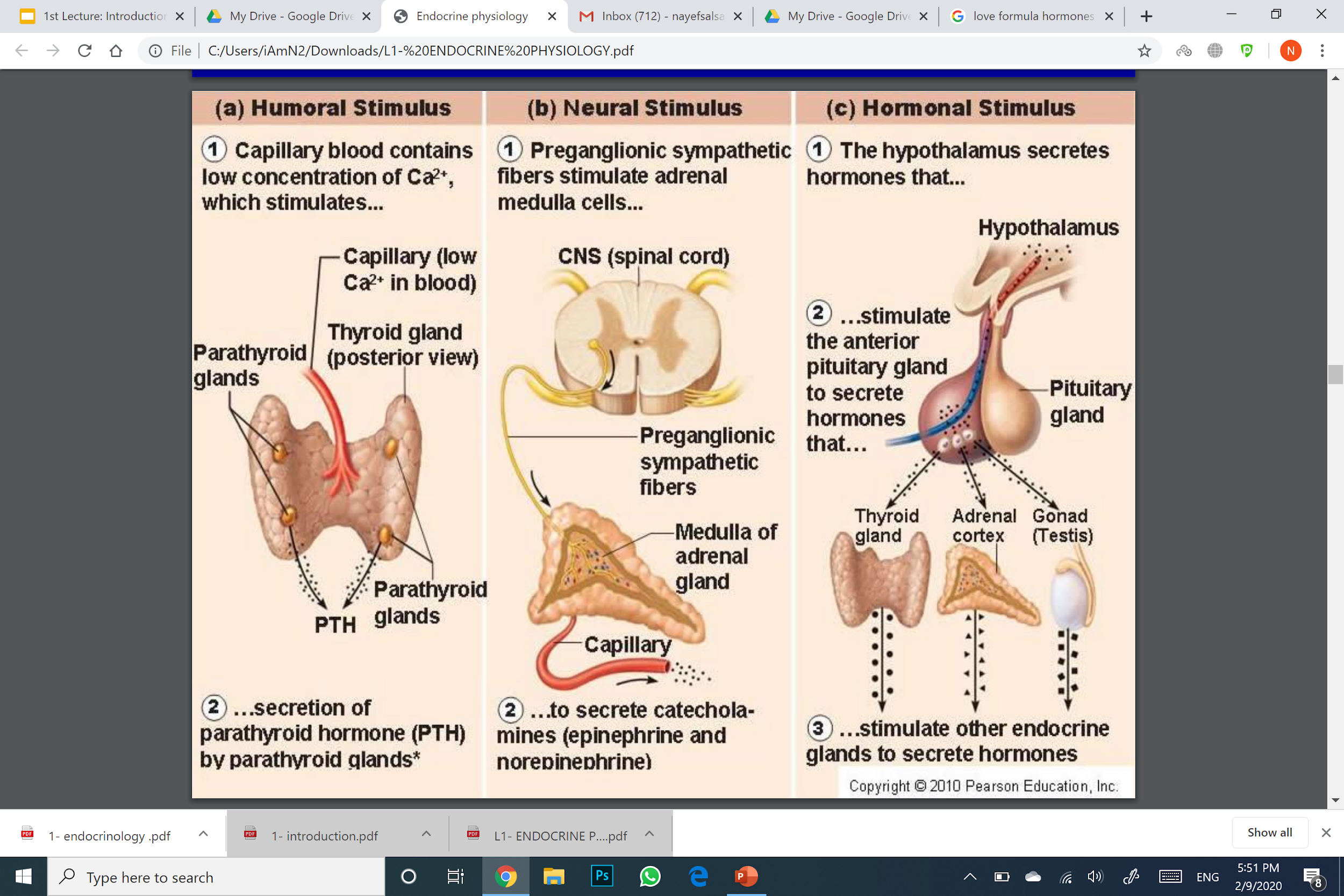 It is connected to hypothalamus by portal system: “hypothalamic-hypophysial portal vessels”.
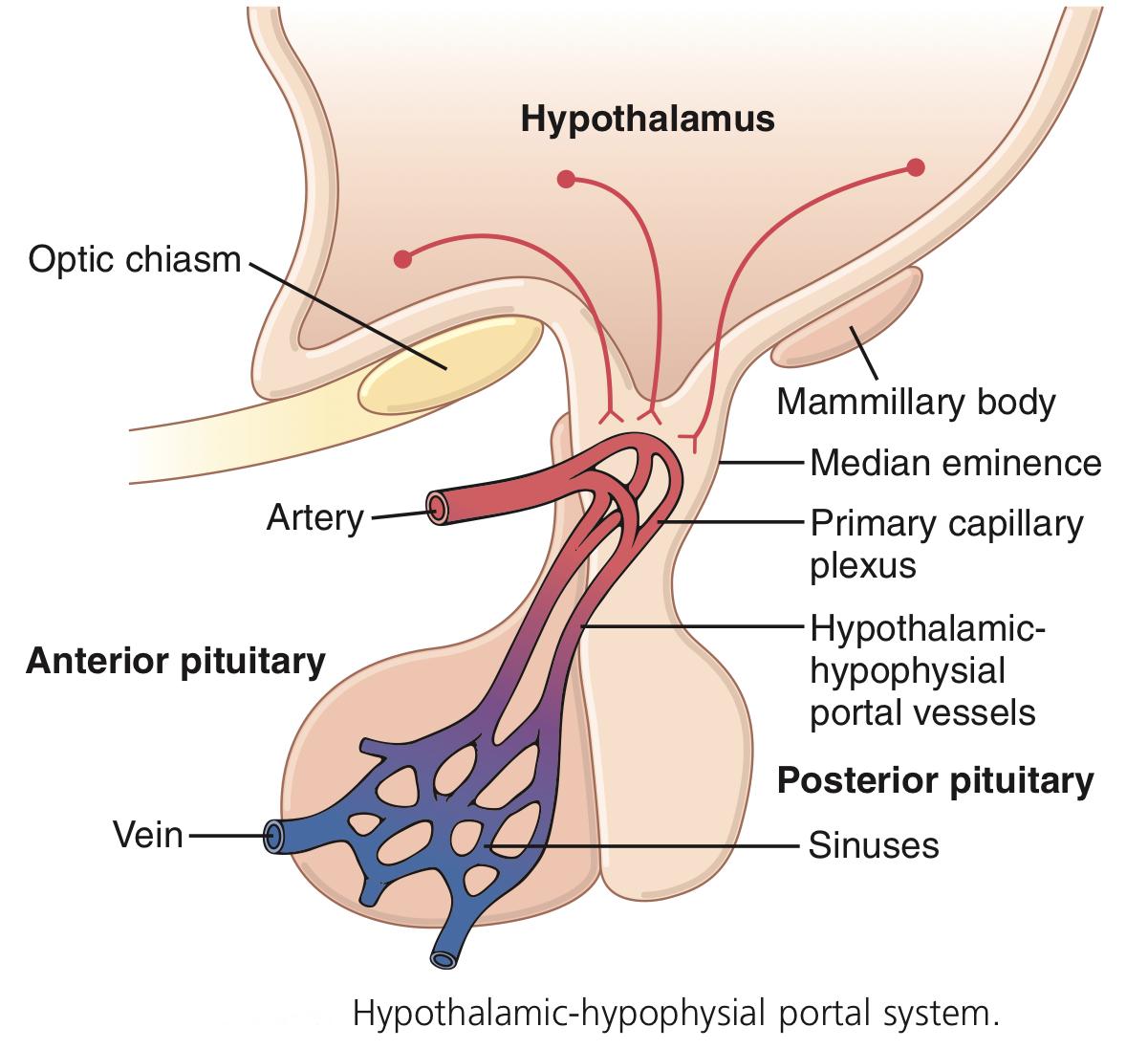 Figure 3-2
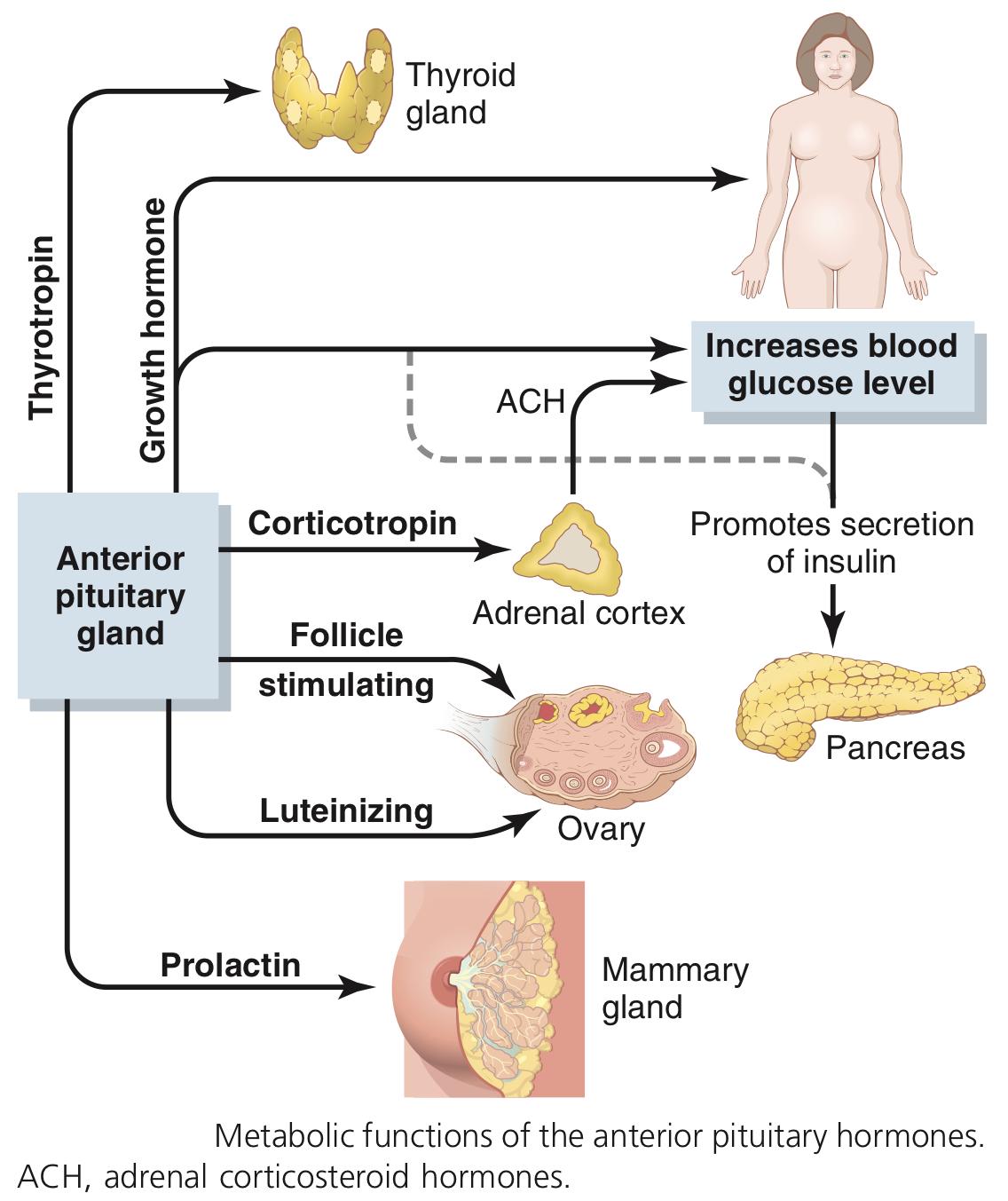 Figure 3-1
Anterior Pituitary Hormones
Pituitary hormones are classified as peptide hormones.
Six major hormones are secreted by the anterior lobe of the pituitary:
Growth hormone1: promotes growth of the entire body by affecting protein formation, cell multiplication, and cell differentiation.
Prolactin: promotes mammary gland development and milk production.
Adrenocorticotropin (corticotropin): controls the secretion of some of the adrenocortical hormones, which affect metabolism of glucose, proteins, and fats.
Thyroid-stimulating hormone (thyrotropin): controls the secretion rate of thyroxine and triiodothyronine by the thyroid  gland.
Two separate gonadotropic hormones, control growth of the ovaries and testes, as well as their hormonal and reproductive activities: 
Follicle-stimulating hormone
Luteinizing hormone
Figure 3-3
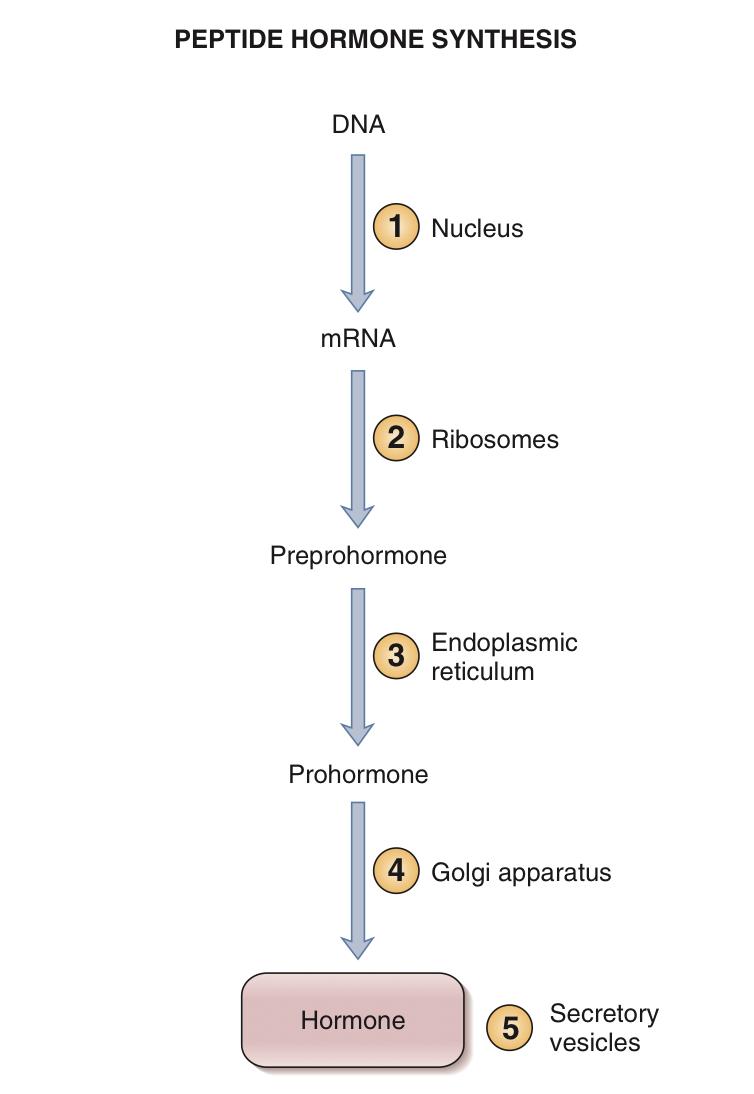 Growth Hormone (Somatotropic Hormone or Somatotropin)
Synthesized and secreted by somatotrophs in the anterior pituitary.
The synthesis of growth hormone is stimulated by GHRH & inhibited by Somatostatin (also known as somatotropin release–inhibiting factor [SRIF]).
It is a small protein molecule that contains 191 amino acids.
It has a molecular weight of 22,000.
Figure 3-4 Steps involved in the synthesis of peptide hormones.
FOOTNOTES
All hormones secreted by the anterior pituitary glands function to act on other glands (e.g. prolactin on mammary gland), except GH, which acts directly on tissues.
2
Lecture Three
ANTERIOR PITUITARY GLAND
Regulation of Growth Hormone Secretion
GHRH → binds to a Gs-protein coupled receptor → activates either adenylyl cyclase or phospholipase C mechanisms → cAMP & IP3/Ca → secretion and synthesis of growth hormone.
Somatostatin (SRIF) → binds to a Gi-protein coupled receptor → inhibits generation of cAMP → Decrease secretion.
Recall from the 1st lecture that peptide hormone exert their effect through 2nd messenger systems, which include: 
(a) Adenylate Cyclase-cAMP mechanism, (b) Phospholipase C-IP3/DAG, (c) Tyrosine Kinase System.
Remember that G proteins can be either stimulatory or inhibitory and are called, accordingly, Gs or Gi. Stimulatory or inhibitory activity resides in the α subunit (αs or αi). Thus when GTP is bound to the αs subunit of a Gs protein, the Gs protein stimulates the effector enzyme (e.g., adenylyl cyclase). When GTP is bound to the αi subunit of a Gi protein, the Gi protein inhibits the effector enzyme.
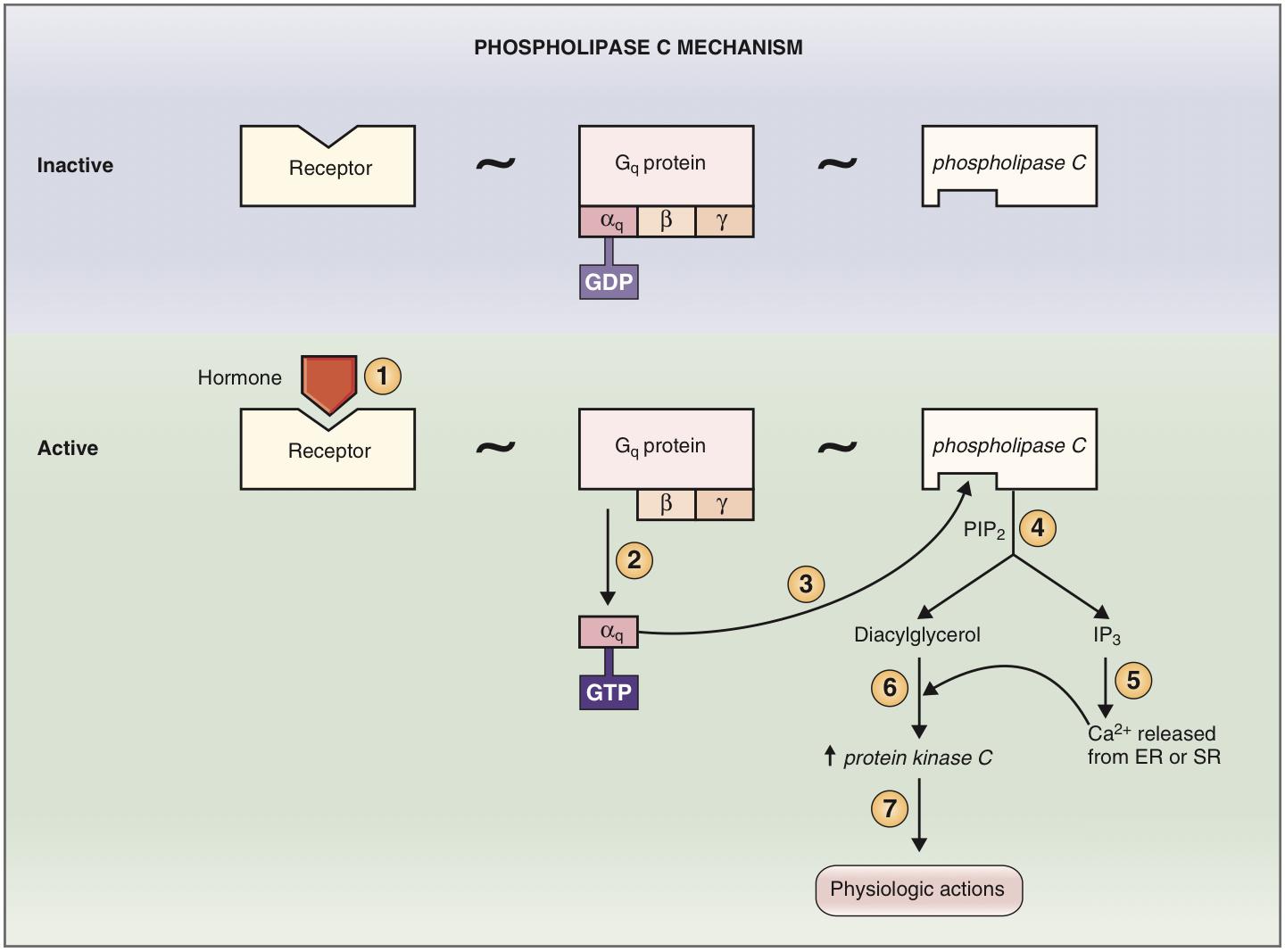 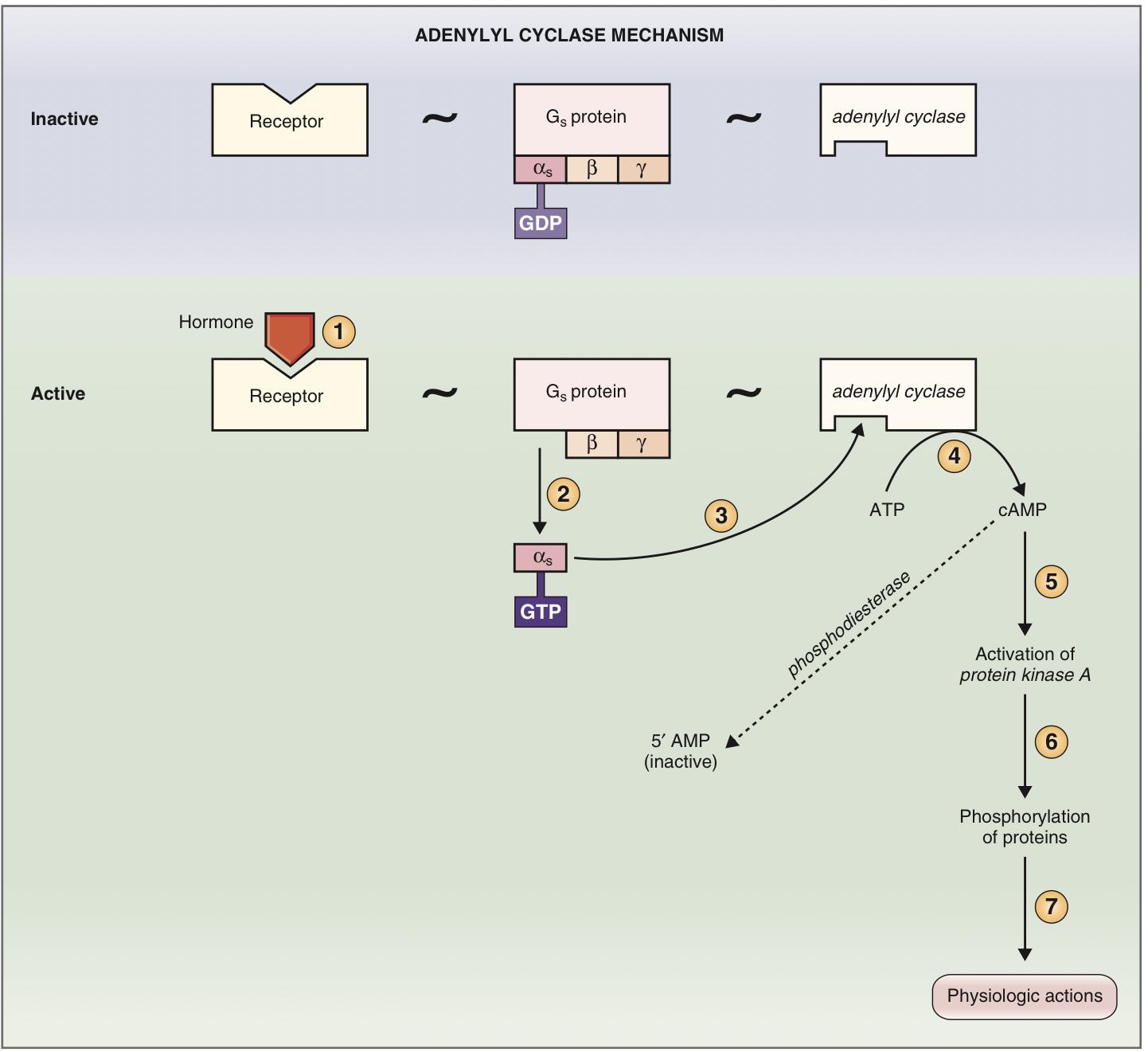 Figure 3-6 Phospholipase C-IP3/DAG Mechanism: 
This mechanism involves utilizing a Gq protein.
1. Hormone binds which produces two changes: 
GDP is released from the αq subunit and is replaced by GTP
αq subunit of Gq protein detaches
2. The αq-GTP complex activates phospholipase C.
Activated phospholipase C Cleaves (PIP2) into DAG and IP3 
3. IP3 releases calcium from mitochondria and sER. Calcium & DAG activate protein kinase C which phosphorylates intracellular proteins and produces the final physiologic actions.
Figure 3-5 Adenylyl Cyclase Mechanism:
In this example, the hormone utilizes a Gs protein (rather than a Gi protein). 
1. Hormone binds which produces two changes: 
GDP is released from the αs subunit and is replaced by GTP
αs subunit of Gs protein detaches
2. The αs-GTP complex activates adenylyl cyclase.
Activated adenylyl cyclase converts ATP to cAMP (2nd messenger).
3. cAMP activates protein kinase A which phosphorylates intracellular proteins and produces the final physiologic actions.
4. Intracellular cAMP is degraded to an inactive metabolite (5′ AMP), by the enzyme phosphodiesterase, thereby turning off the action of the second messenger.
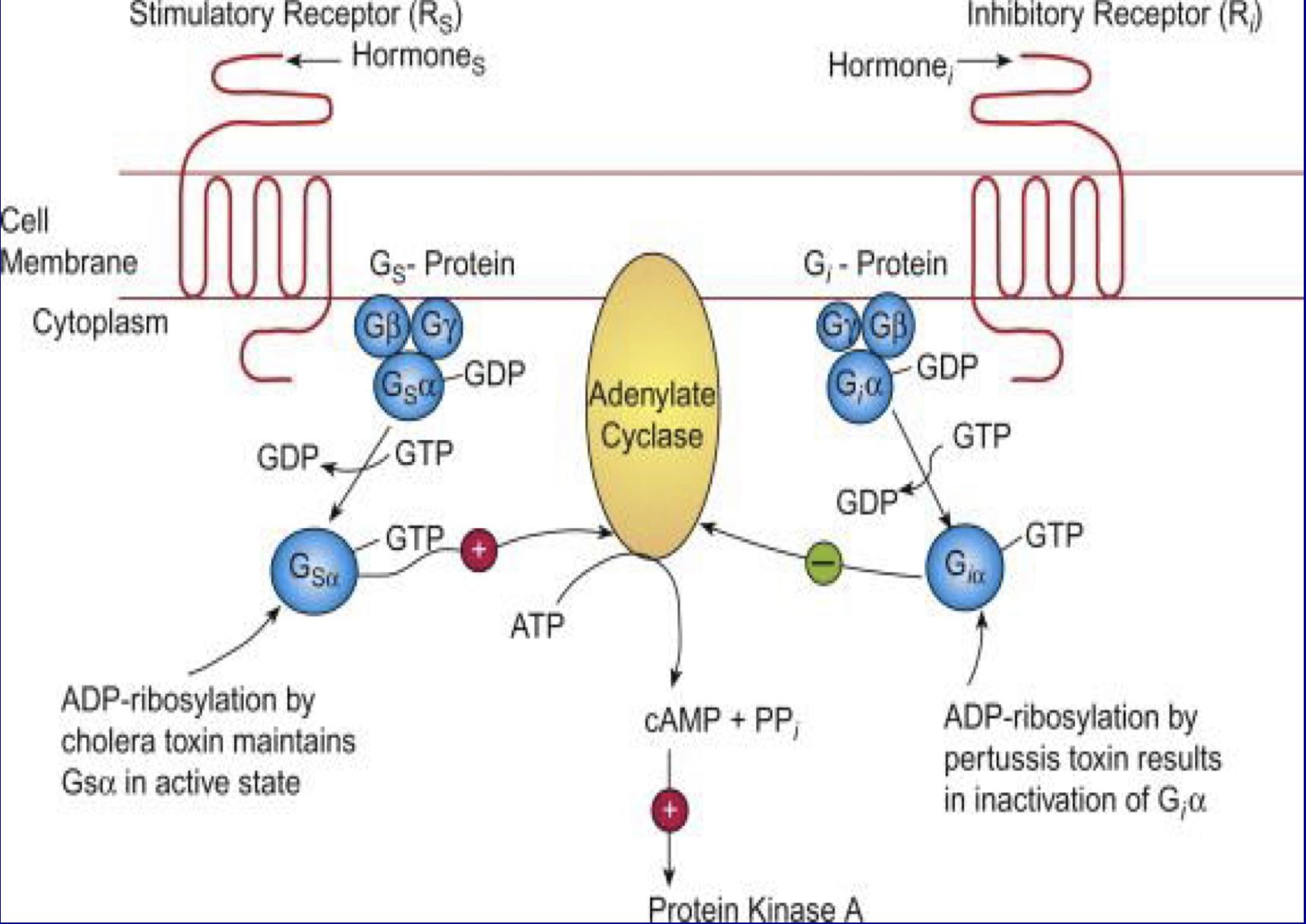 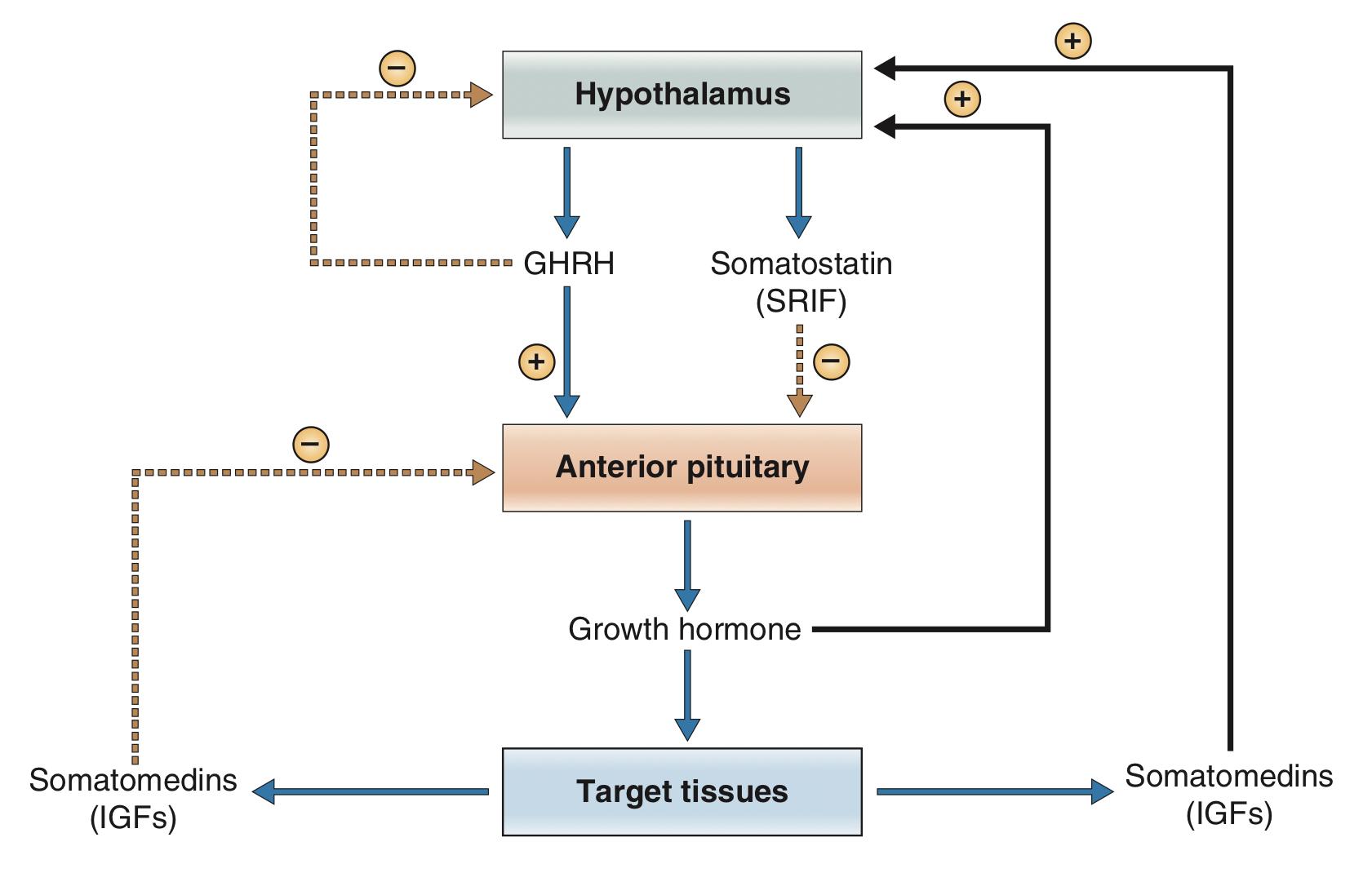 Figure 3-8 Regulation of growth hormone secretion
Figure 3-7 Somatostatin binds to its own membrane receptor, which is coupled to adenylyl cyclase by a Gi protein, inhibiting the generation of cAMP and decreasing growth hormone secretion.
3
Lecture Three
ANTERIOR PITUITARY GLAND
Regulation of Growth Hormone Secretion
Growth hormone is secreted in a pulsatile pattern, with bursts of secretion occurring approximately every 2 hours.
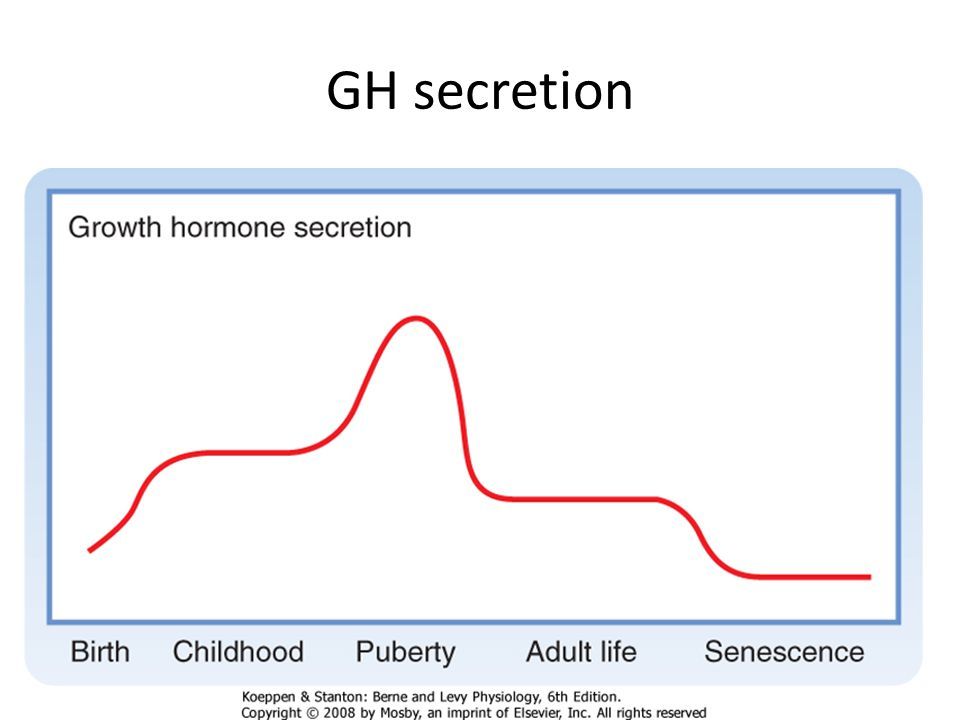 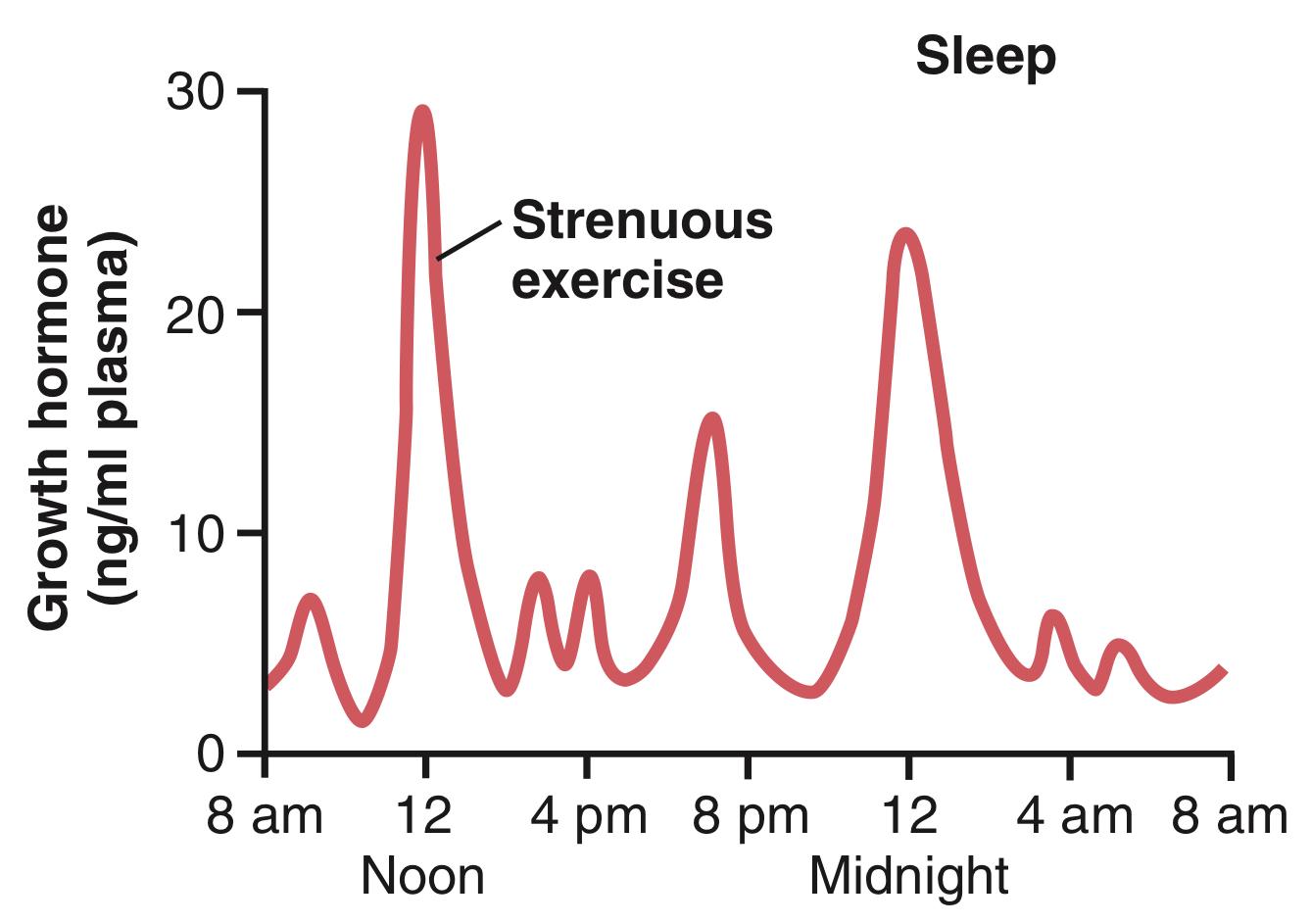 Growth hormone secretory rates are not constant over a lifetime. 
It increases steadily from birth into early childhood. 
During childhood, secretion remains relatively stable. 
At puberty, there is an enormous secretory burst, induced in females by estrogen and in males by testosterone. The high pubertal levels are responsible for the growth spurt of puberty. 
After puberty, the rate of growth hormone secretion declines to a stable level. 
Finally, in senescence, growth hormone secretory rates decline to their lowest levels.
Typical variations in growth hormone secretion throughout the day, demonstrating the especially powerful effect of strenuous exercise and also the high rate of growth hormone secretion that occurs during the first few hours of deep sleep.
Figure 3-9
Figure 3-10
Mechanism of Action
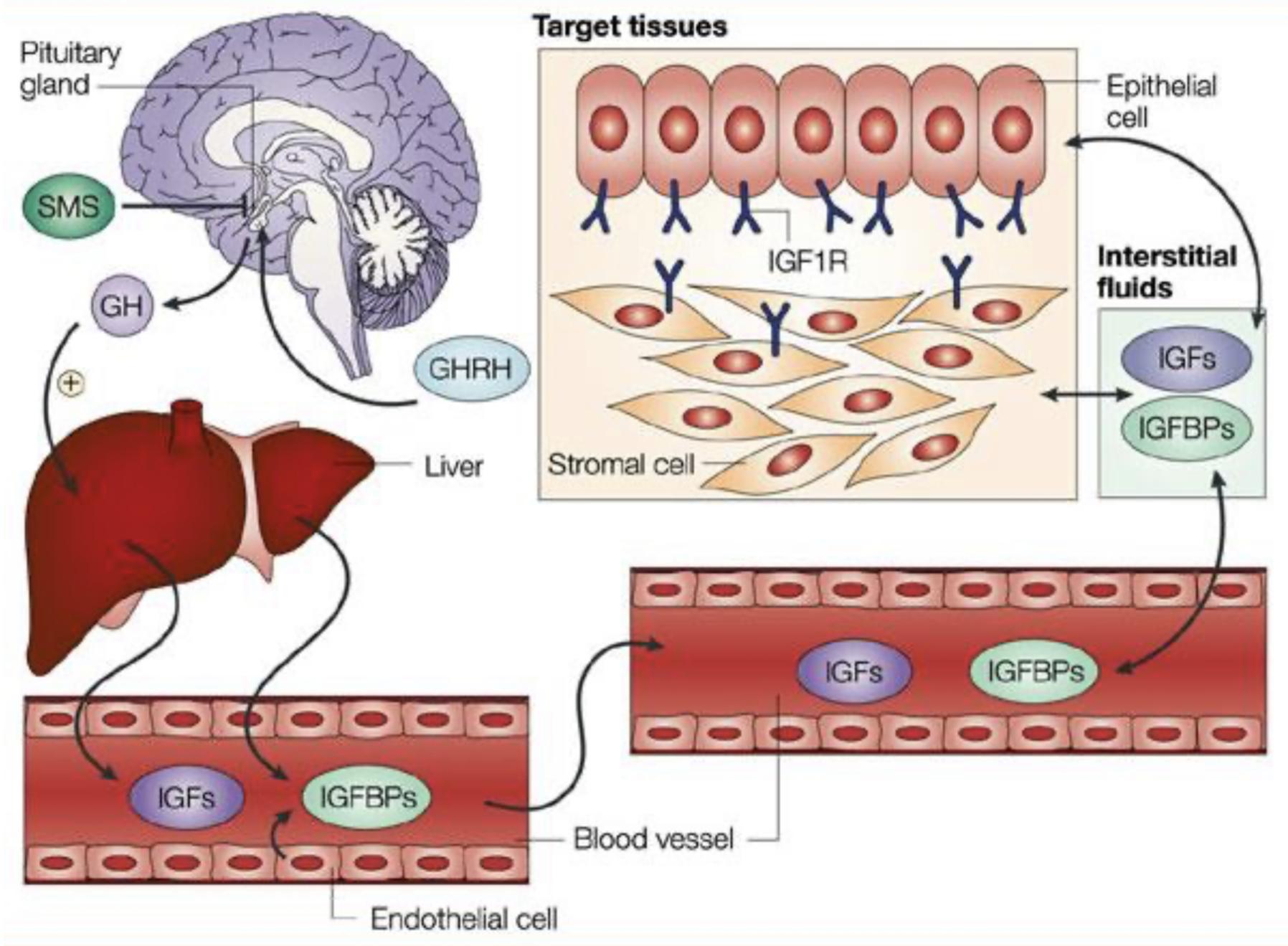 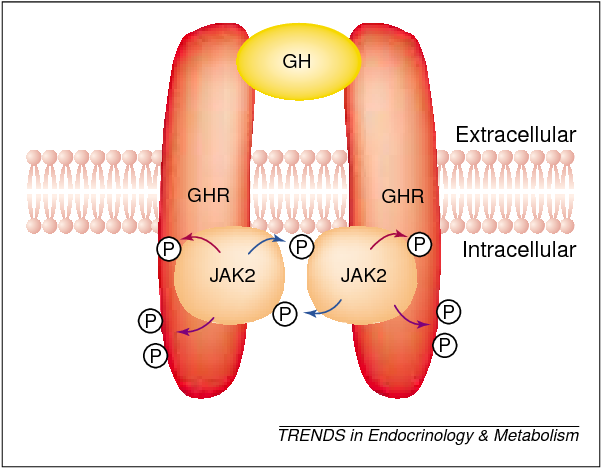 FOOTNOTES
It’s called IGFs because many of the somatomedin effects on growth are similar to the effects of insulin on growth. Including its effect on amino acid transport.
4
Lecture Three
ANTERIOR PITUITARY GLAND
Functions of Growth Hormone
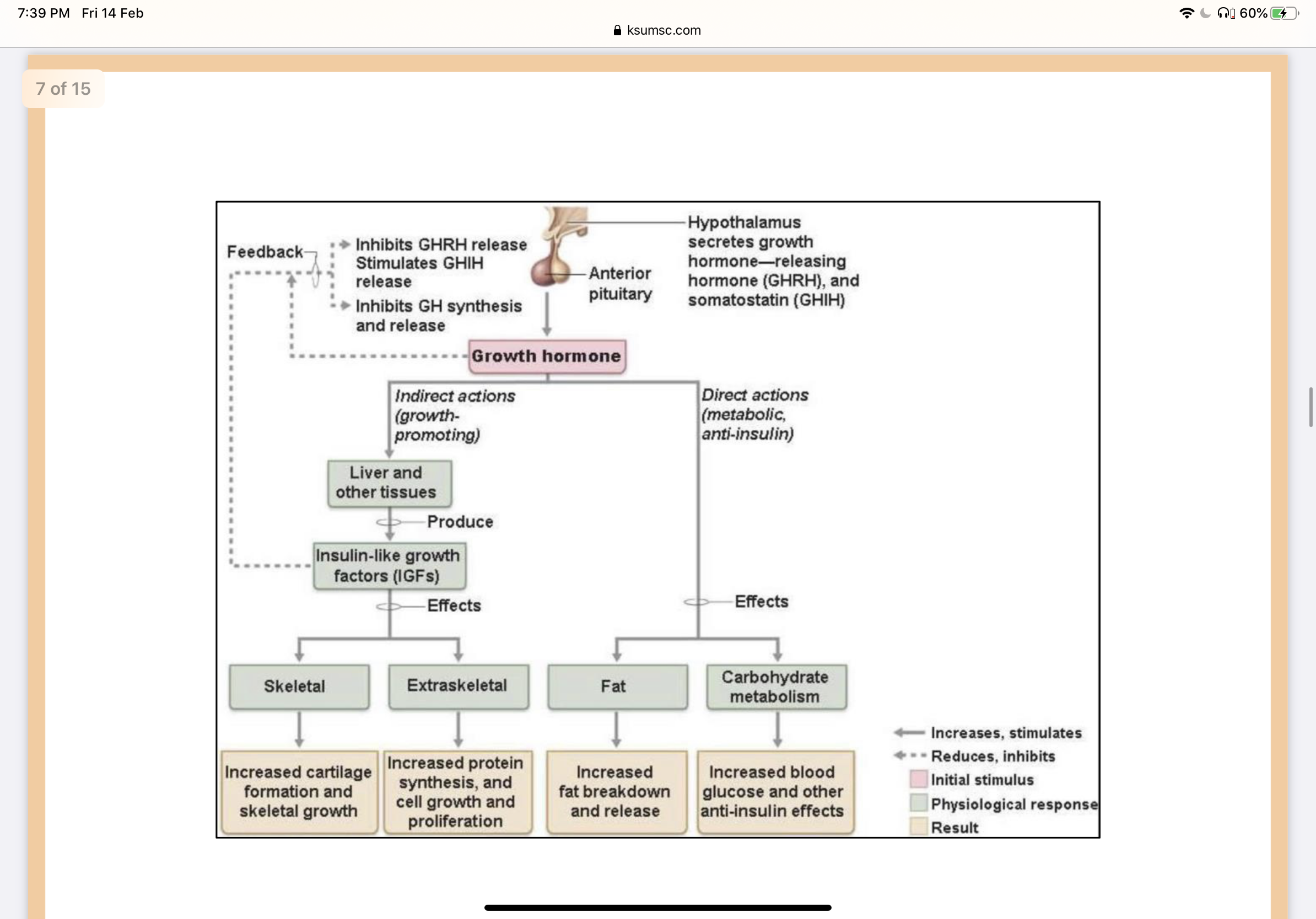 Figure 3-11
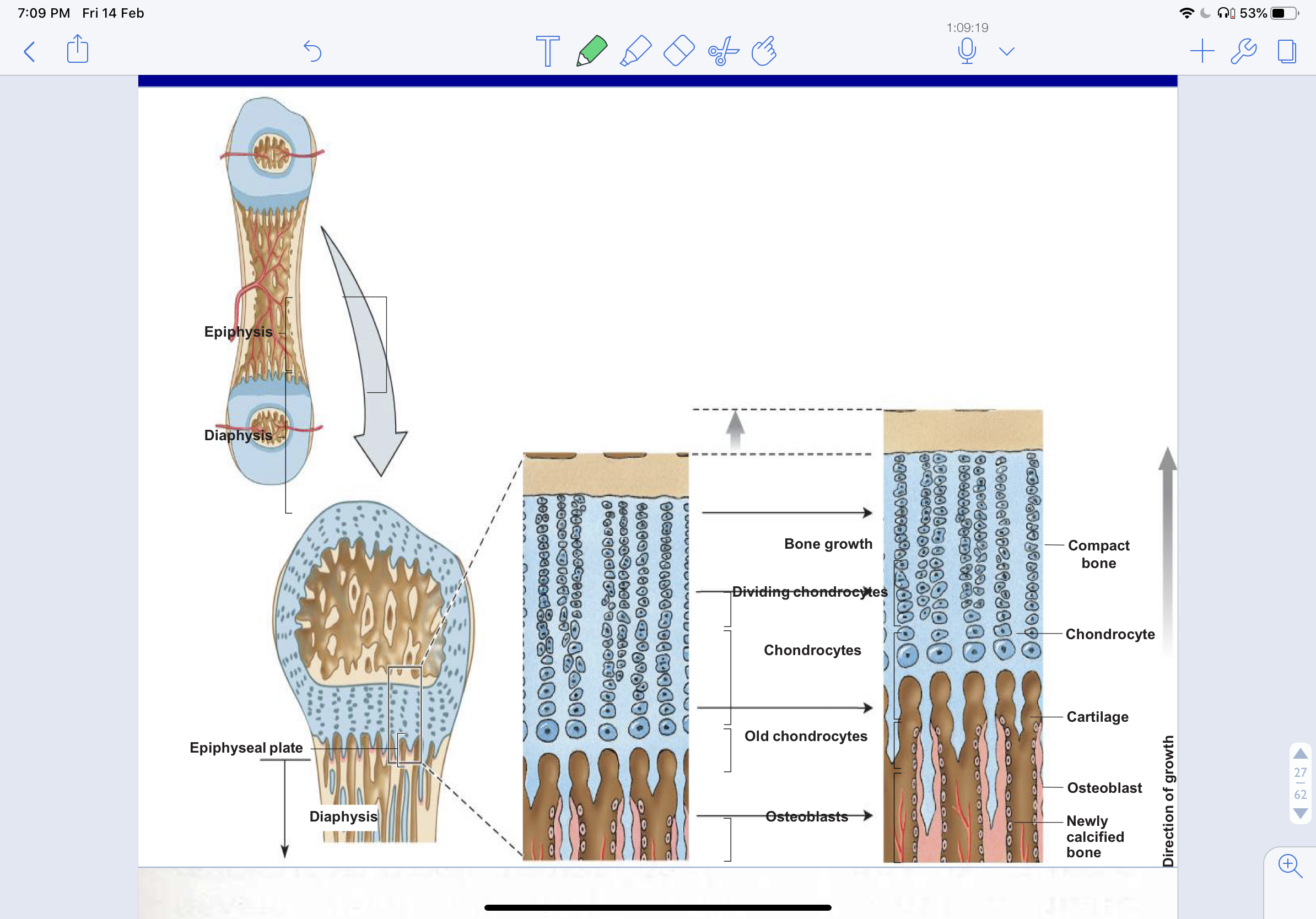 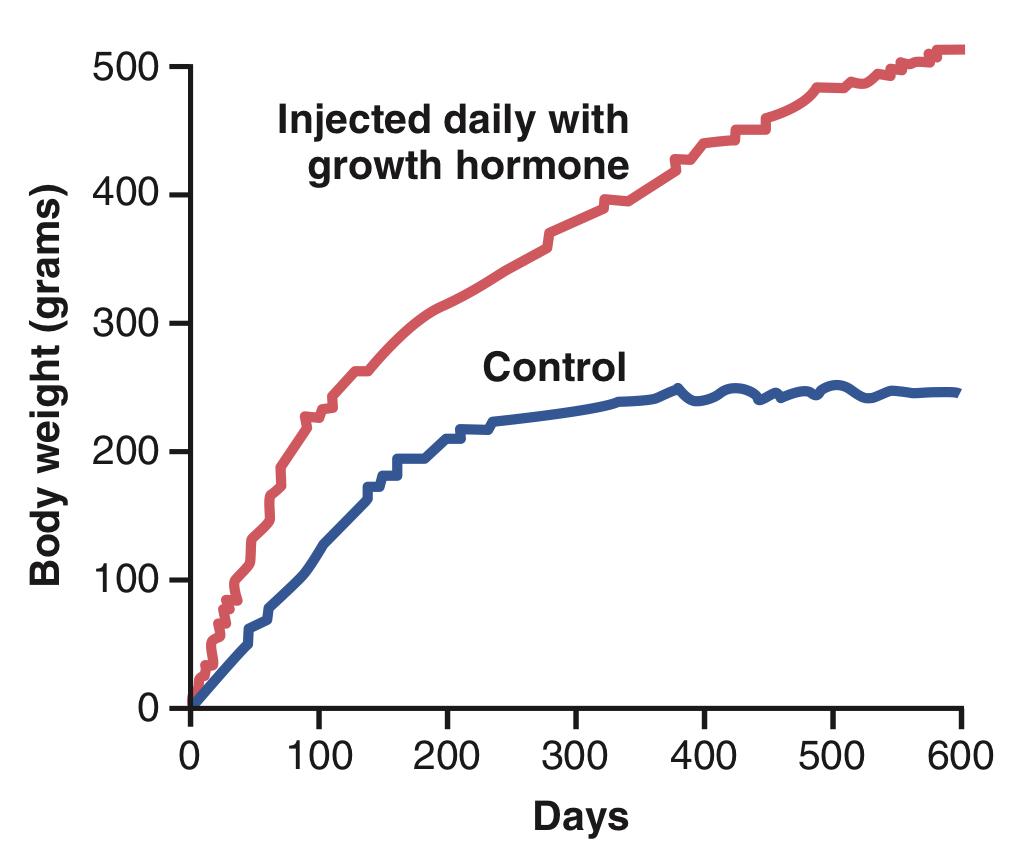 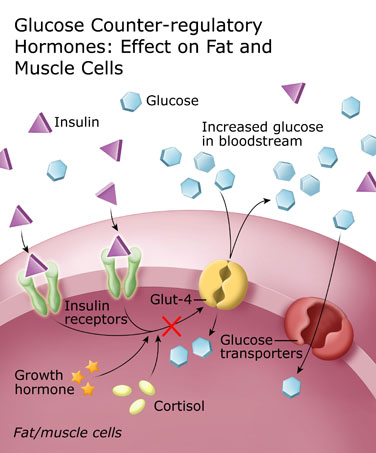 Figure 3-14 Comparison of weight gain of a rat injected daily with growth hormone with that of a normal littermate.
Figure 3-12
Figure 3-13 GH prevents the activation of Glut-4 by insulin, which stops the transport of glucose from blood into cells.
FOOTNOTES
Diabetogenicity mechanism: Growth hormone causes an increase in plasma free fatty acids, these fatty acids can act on inflammatory cells to cause the release of inflammatory mediators such as (TNF-alpha, IL-1 and IL-6), in turn, these cytokines can act on body tissues to antagonize the effect of insulin. This mechanism is also mainly responsible for the increased incidence of diabetes in obese individuals. 
Fat must be converted to Acetyl-CoA to enter Krebs cycle, this conversion also results in the formation of ketone bodies, thus a person with GH excess may suffer from ketoacidosis or diabetic ketoacidosis.
5
Lecture Three
ANTERIOR PITUITARY GLAND
Control of Growth Hormone Secretion
Stimulating Factors: 
The hypothalamus: GHRH
Hypoglycemia (fasting)
Muscular exercise (increased glucose consumption)
Intake of protein or amino acids (after meals).
During sleep (more in children)
Stress conditions, e.g. trauma or emotions1
Ghrelin (stomach) (released during hunger)
Inhibiting Factors: 
The hypothalamus: GHIH (somatostatin)
Hyperglycemia (glucose intake)
Increased free fatty acid concentrations
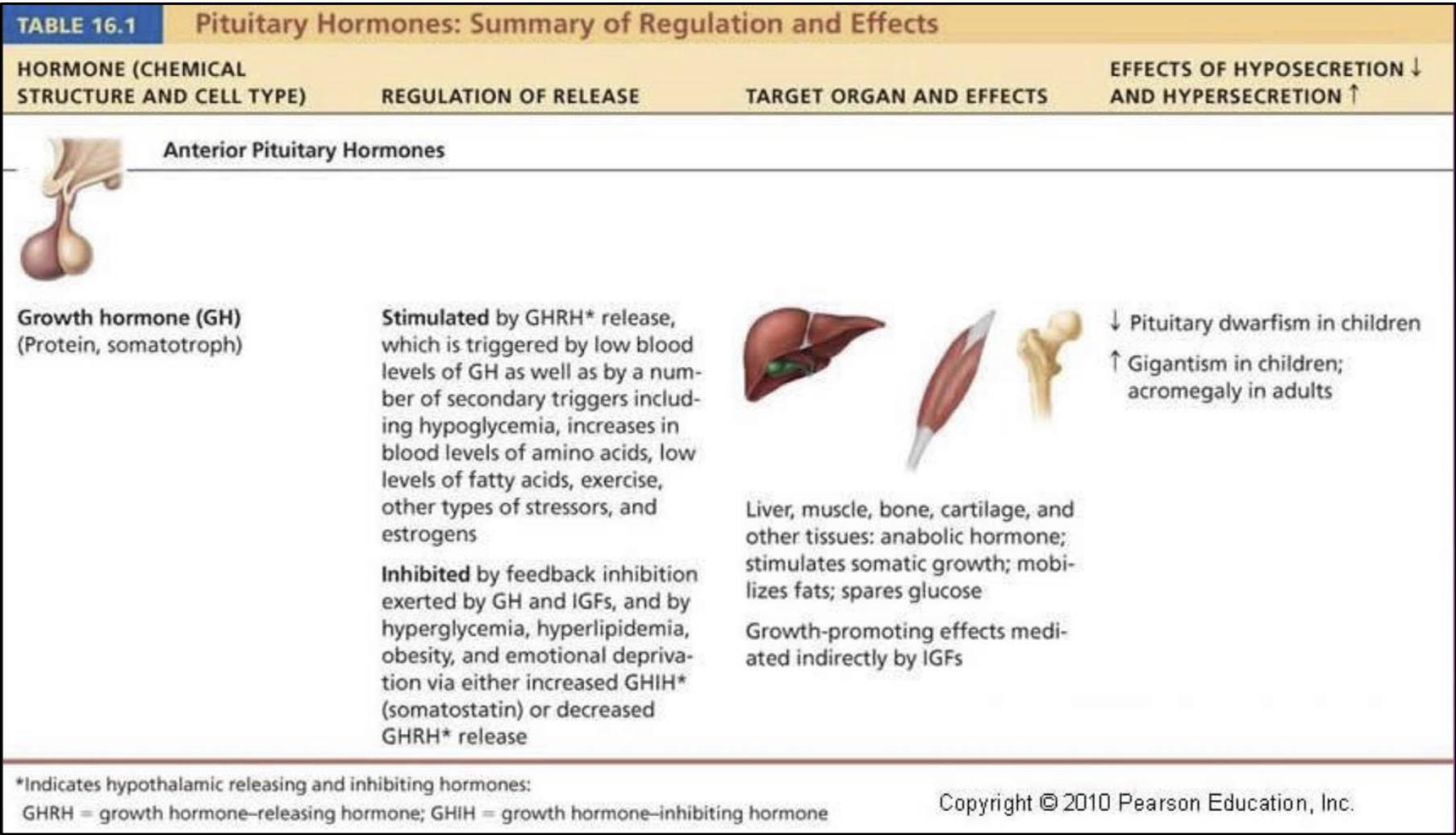 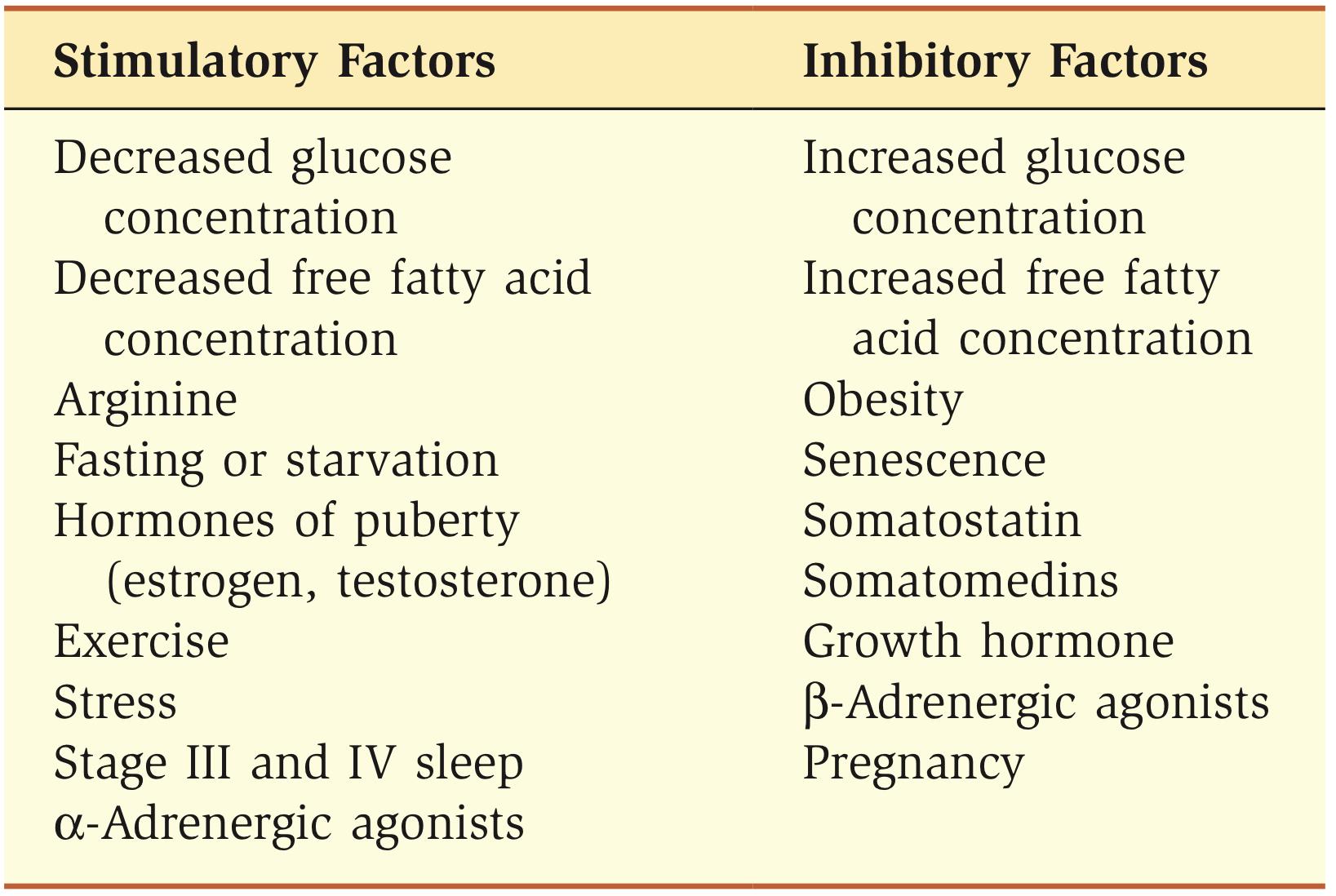 Figure 3-15 Factors Affecting Growth Hormone Secretion
Figure 3-16
Abnormalities (Decreased GH secretion)
Dwarfism
Abnormalities (Increased GH secretion)
In adults
In children
Acromegaly
Gigantism
Height increases as it occurs before epiphyseal fusion of long bones with their shafts.
Hyperglycemia (diabetes).
Octreotide.
Soft tissue continue to grow in thickness (e.g. skin, tongue, liver & kidneys)
Enlargement of bones of hands & feet.
Enlargement of membranous bones including cranium, nose, forehead bones, & supraorbital ridges.
Protrusion of lower jaw.
Hunched back (kyphosis, enlargement of vertebrae).
Hyperglycemia (diabetes).
Treated by Octreotide.
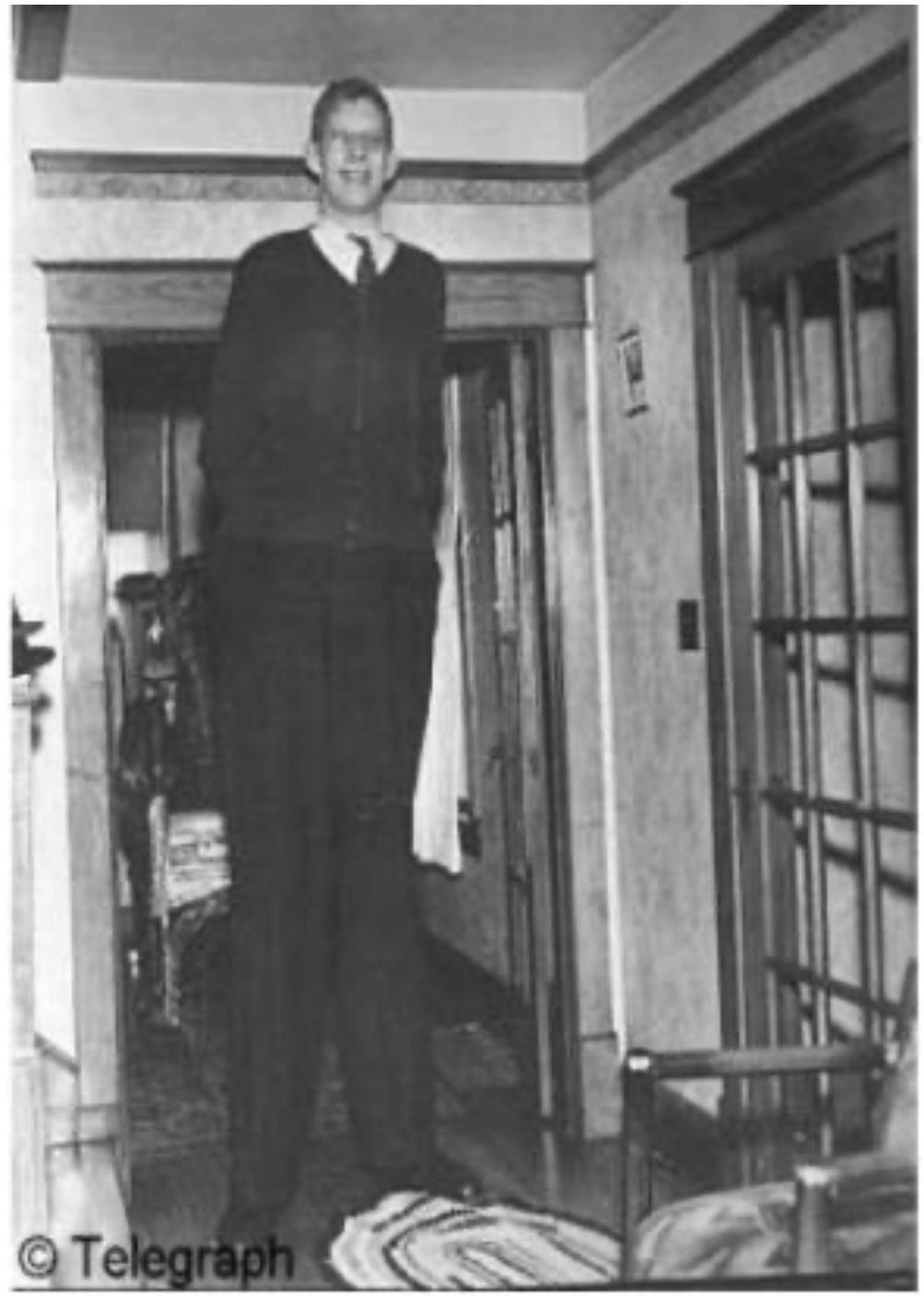 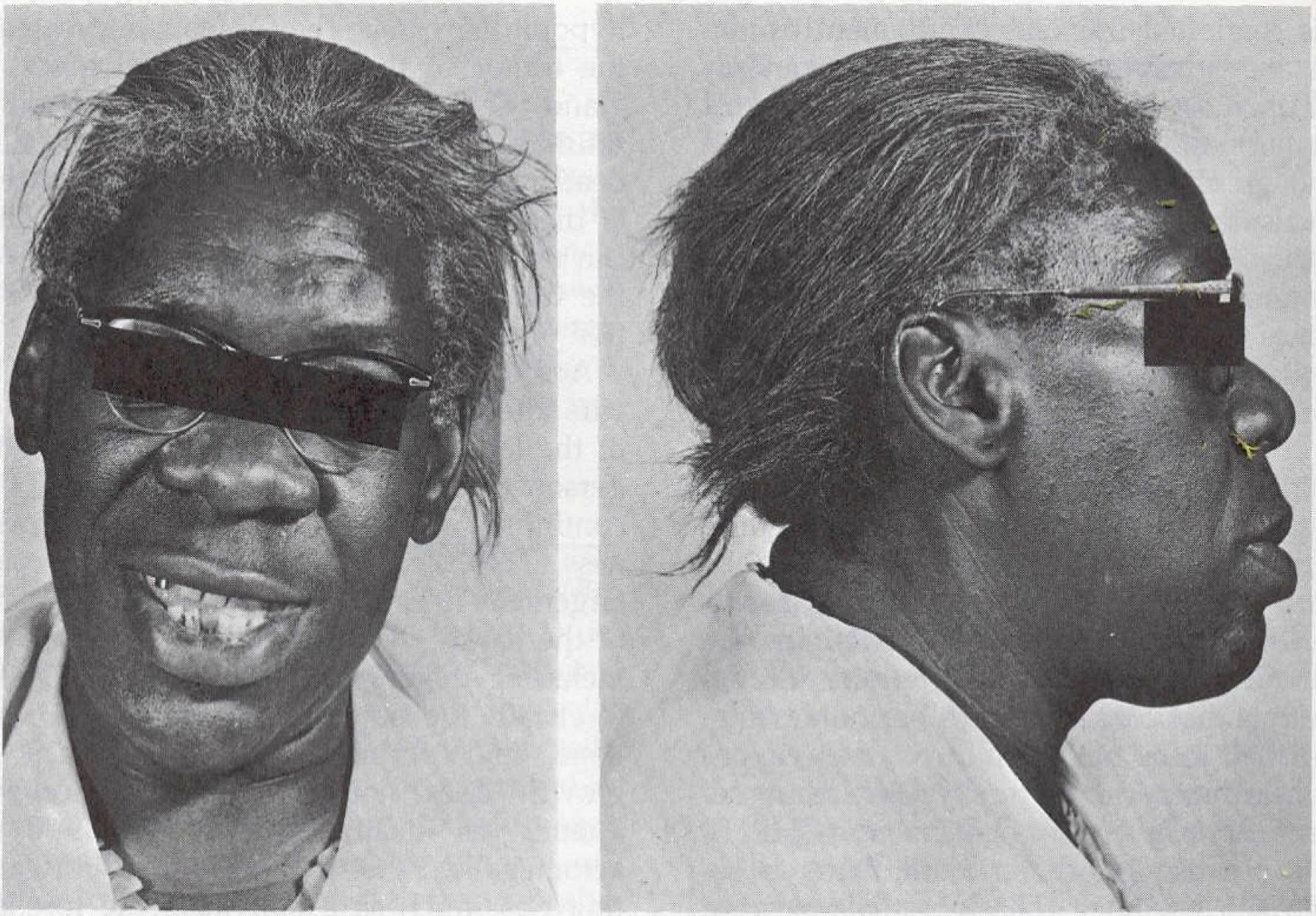 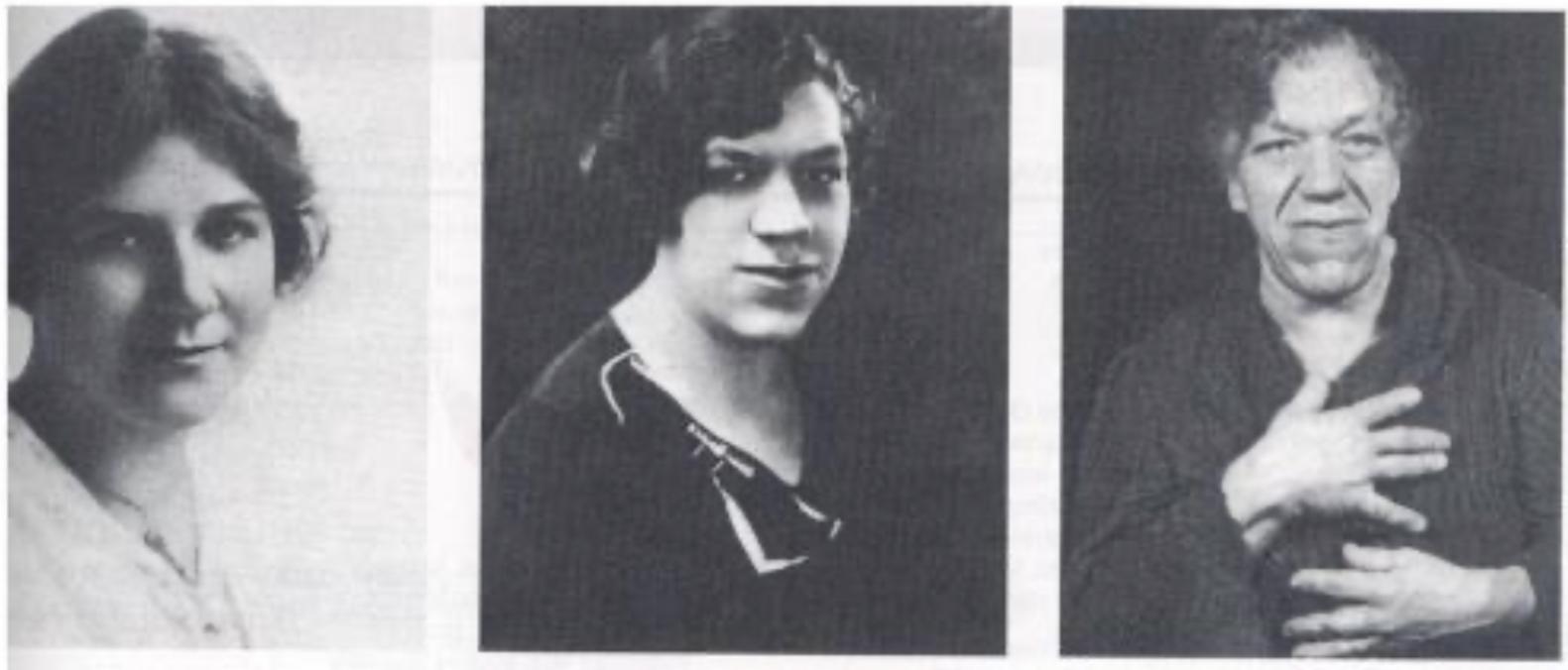 FOOTNOTES
Hypothalamus is connected to the limbic system, therefore the hypothalamus computes the person’s emotional responses and randomly or accordingly fires off hormones that stimulate the secretion of pituitary hormones.
6
ANTERIOR PITUITARY GLAND
Lecture Three and Four
TSH, FSH, and LH are all glycoproteins
Each hormone consists of two subunits, α and β.
The α subunits of TSH, FSH, and LH are identical and are synthesized from the same mRNA. 
The β subunits for each hormone are different and therefore confer the biologic specificity.
The placental hormone human chorionic gonadotropin (HCG) is structurally related to the TSH-FSH-LH family.
Thyroid-Stimulating Hormone
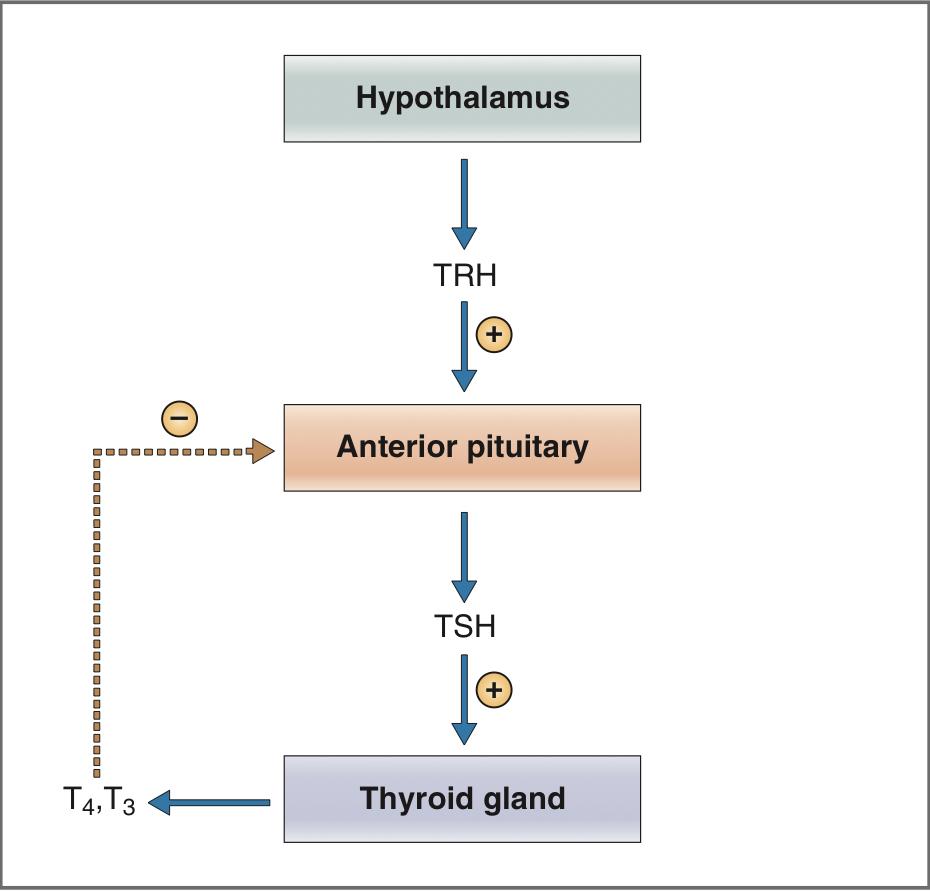 Synthesized by Thyrotrophs (5%)
It is a glycoprotein, consists of two subunits (α and β)
Related to LH and FSH.
Actions:
Increased synthesis and secretion of thyroid hormone.
Trophic effect (size)
Abnormalities:
Hyperthyroidism
Hypothyroidism
Figure 3-17 Regulation of thyroid hormone secretion.
Follicle-Stimulating Hormone (FSH) & Luteinizing Hormone (LH)
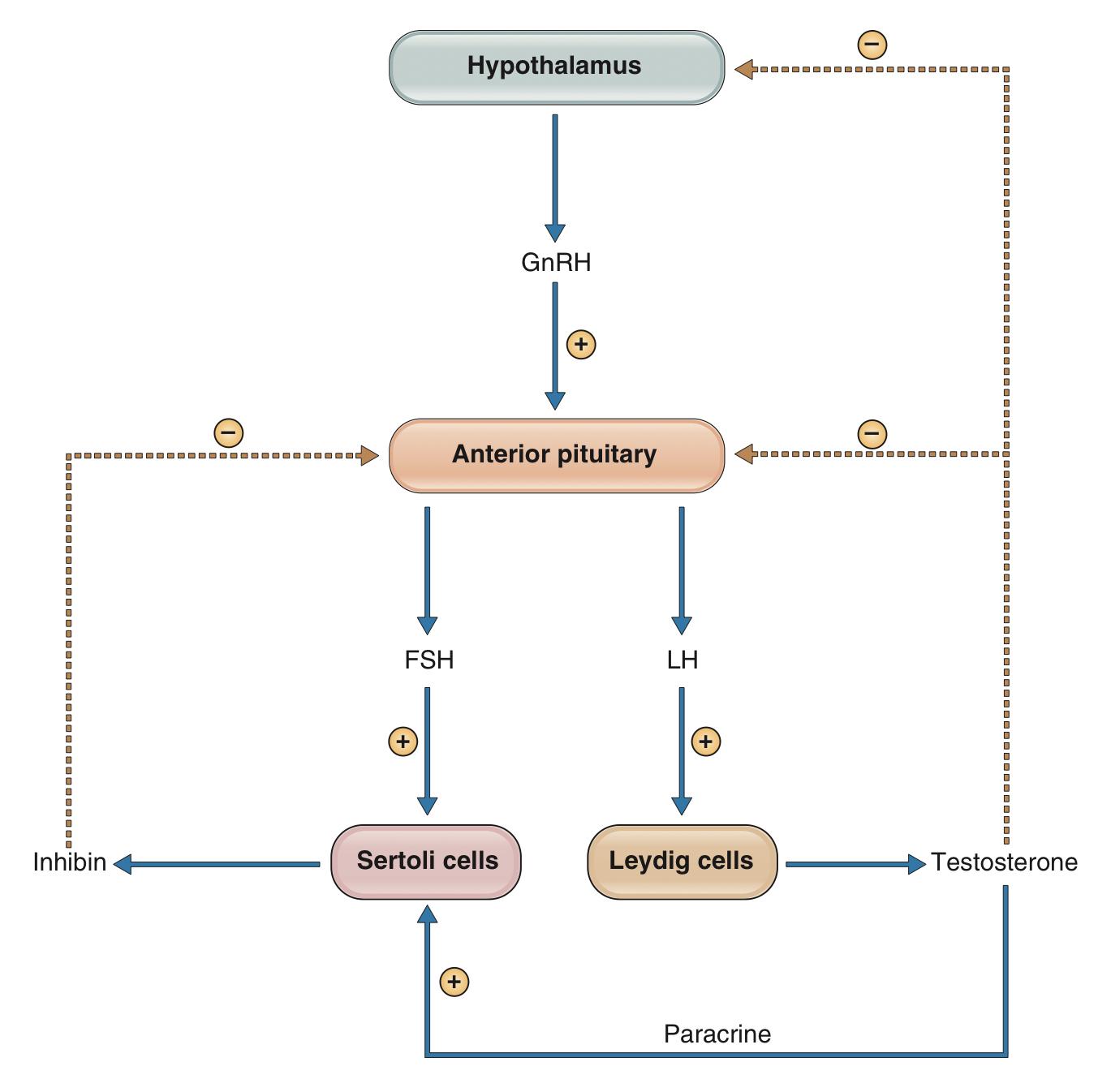 Synthesized by Gonadotrophs (15%)
It is a glycoprotein, consists of two subunits (α and β)
Related to TSH.
FSH: promotes gamete production & stimulates estrogen production in females.
LH: stimulates sex hormone secretion; ovulation and corpus luteum formation in females; stimulates testosterone secretion in males.
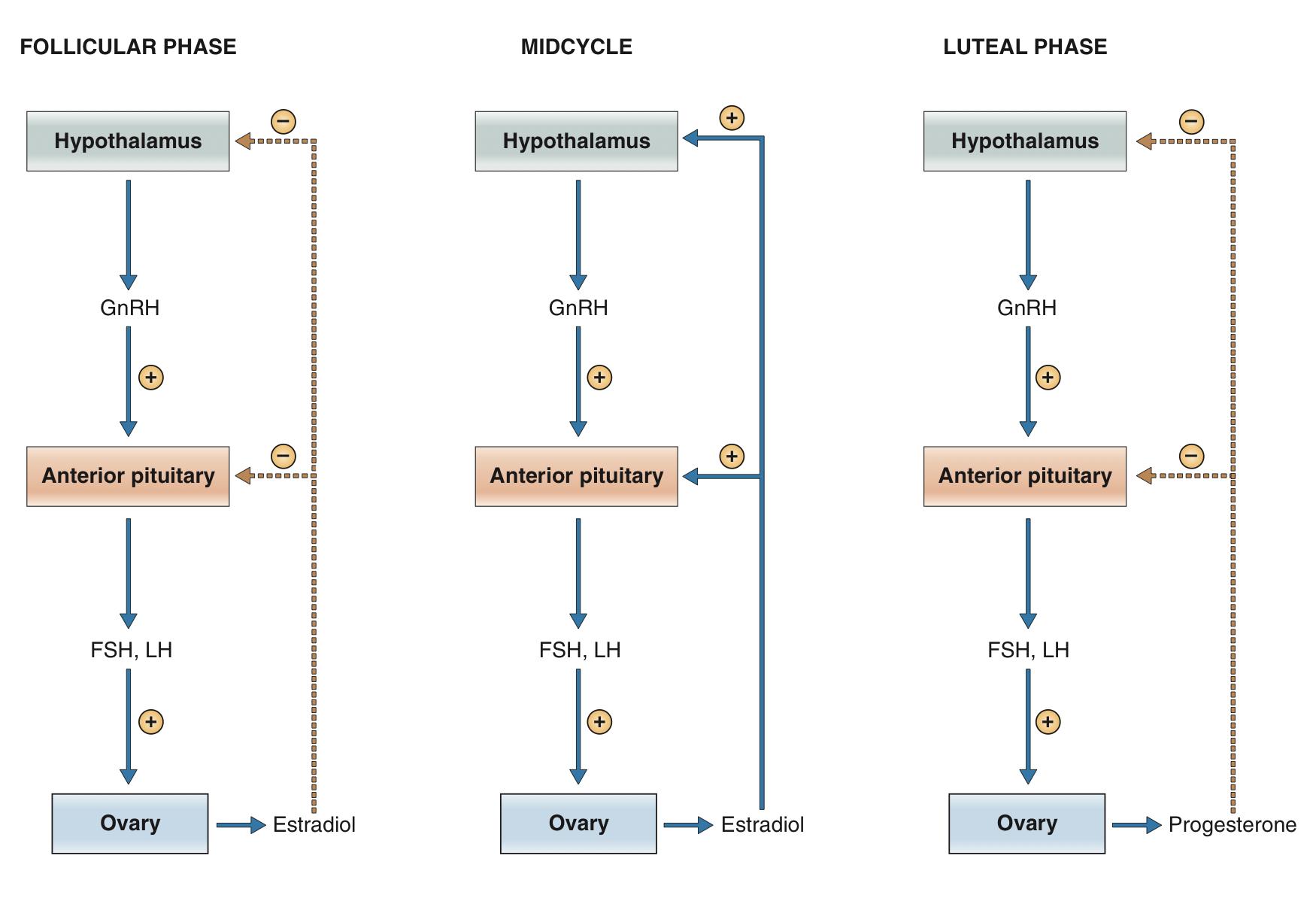 Figure 3-18 Control of follicle-stimulating hormone (FSH) and luteinizing hormone (LH) secretion in females during the menstrual cycle.
Figure 3-19 Control of gonadotropin-releasing hormone (GnRH), follicle-stimulating hormone (FSH), and luteinizing hormone (LH) secretion in males.
LECTURE IV: Anterior Pituitary Gland Part II
Prolactin
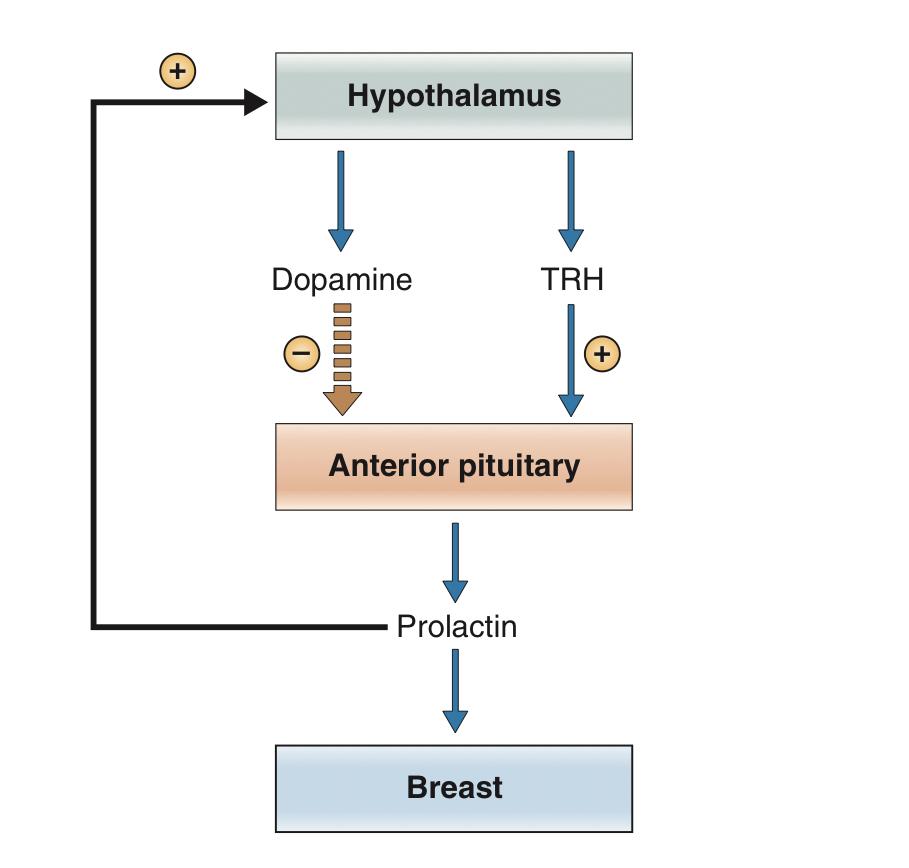 Synthesized by lactotrophs (15%)
Chemically, prolactin is related to growth hormone, having 198 amino acids.
The major function of prolactin is milk production.
Prolactin release is inhibited by PIH (dopamine).
In persons who are not pregnant or lactating, prolactin secretion is tonically inhibited by dopamine.
Suckling response inhibits PIH release leading to increase prolactin release.
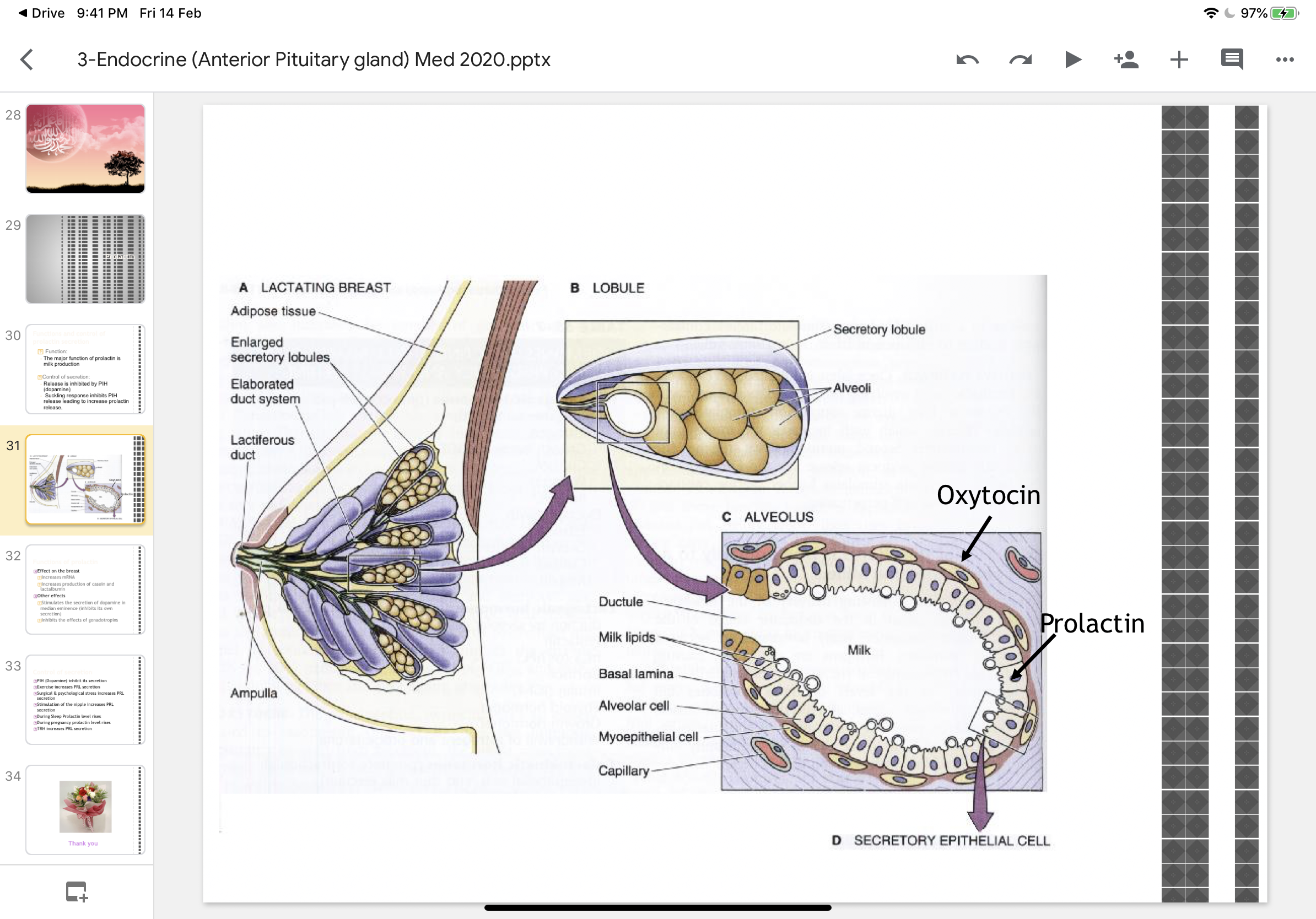 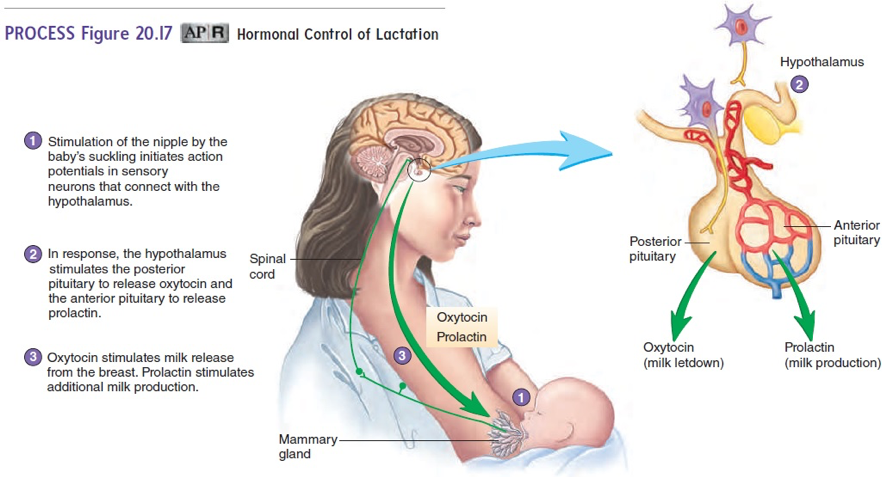 Figure 4-1 Regulation of prolactin secretion.
Figure 4-3
Figure 4-2
7
Lecture Four
ANTERIOR PITUITARY GLAND
Sources of Dopamine
1. Dopaminergic neuron in the hypothalamus (major).
2. Dopaminergic neuron in the posterior pituitary gland.
3. Non lactotrophs cells of the anterior pituitary gland (very small amount).
Functions of Prolactin
Other Effects of Prolactin: 
Dopamine: 
Stimulates the secretion of dopamine in median eminence (inhibits its own secretion)
Inhibition of ovulation3:
Inhibits the synthesis and release of gonadotropin-releasing hormone (GnRH).
Inhibition of ovulation account for the decreased fertility during breastfeeding.
In males with high prolactin levels (e.g., due to a prolactinoma), there is a parallel inhibitory effect on GnRH secretion and spermatogenesis, resulting in infertility.
Prolactin Effect on Breast: 
Increases mRNA 
Breast development (with estrogen and progesterone). 
Lactogenesis1:
increases production of lactalbumin, lipid and casein.
Parturition2
Control of Prolactin Secretion
PIH (Dopamine) inhibit its secretion
Exercise increases PRL secretion
Surgical & psychological stress increases PRL secretion
Stimulation of the nipple increases PRL secretion
During Sleep Prolactin level rises
During pregnancy prolactin level rises
TRH increases PRL secretion
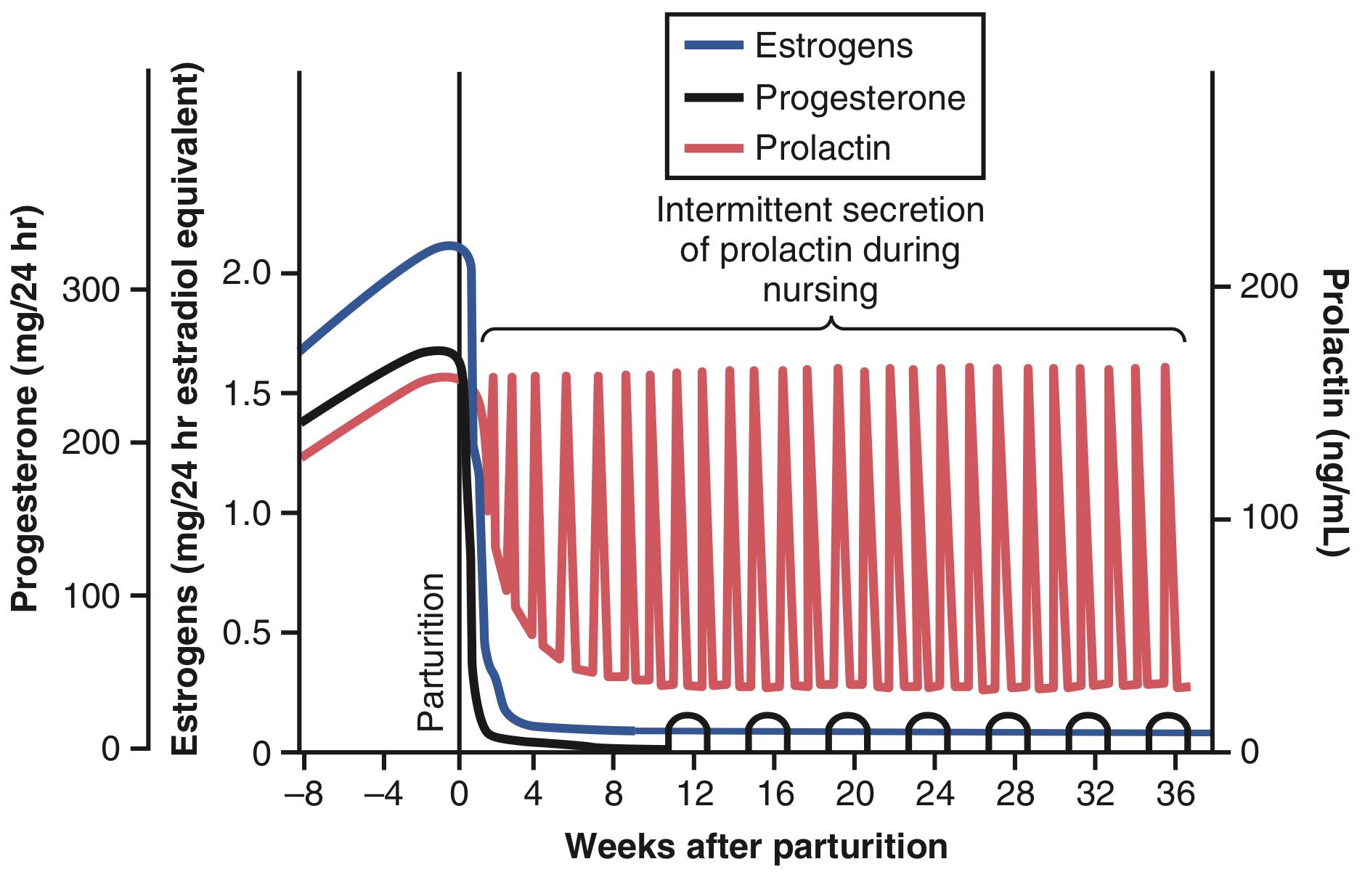 Abnormalities
Prolactin deficiency. 
Failure to lactate.
Prolactin excess. 
Galactorrhea. 
Infertility. 
Treated by Bromocriptine.
Figure 4-5 After the birth of the baby, the basal level of prolactin secretion returns to the nonpregnant level during the next few weeks. However, each time the mother nurses her baby, nervous signals from the nipples to the hypothalamus cause a 10 to 20-fold surge in prolactin secretion that lasts for about 1 hour. This prolactin acts on the mother’s breasts to keep the mammary glands secreting milk into the alveoli for the subsequent nursing periods. If this prolactin surge is absent or blocked as a result of hypothalamic or pituitary damage or if nursing does not continue, the breasts lose their ability to produce milk within 1 week or so. However, milk production can continue for several years if the child continues to suckle, although the rate of milk formation normally decreases considerably after 7 to 9 months.
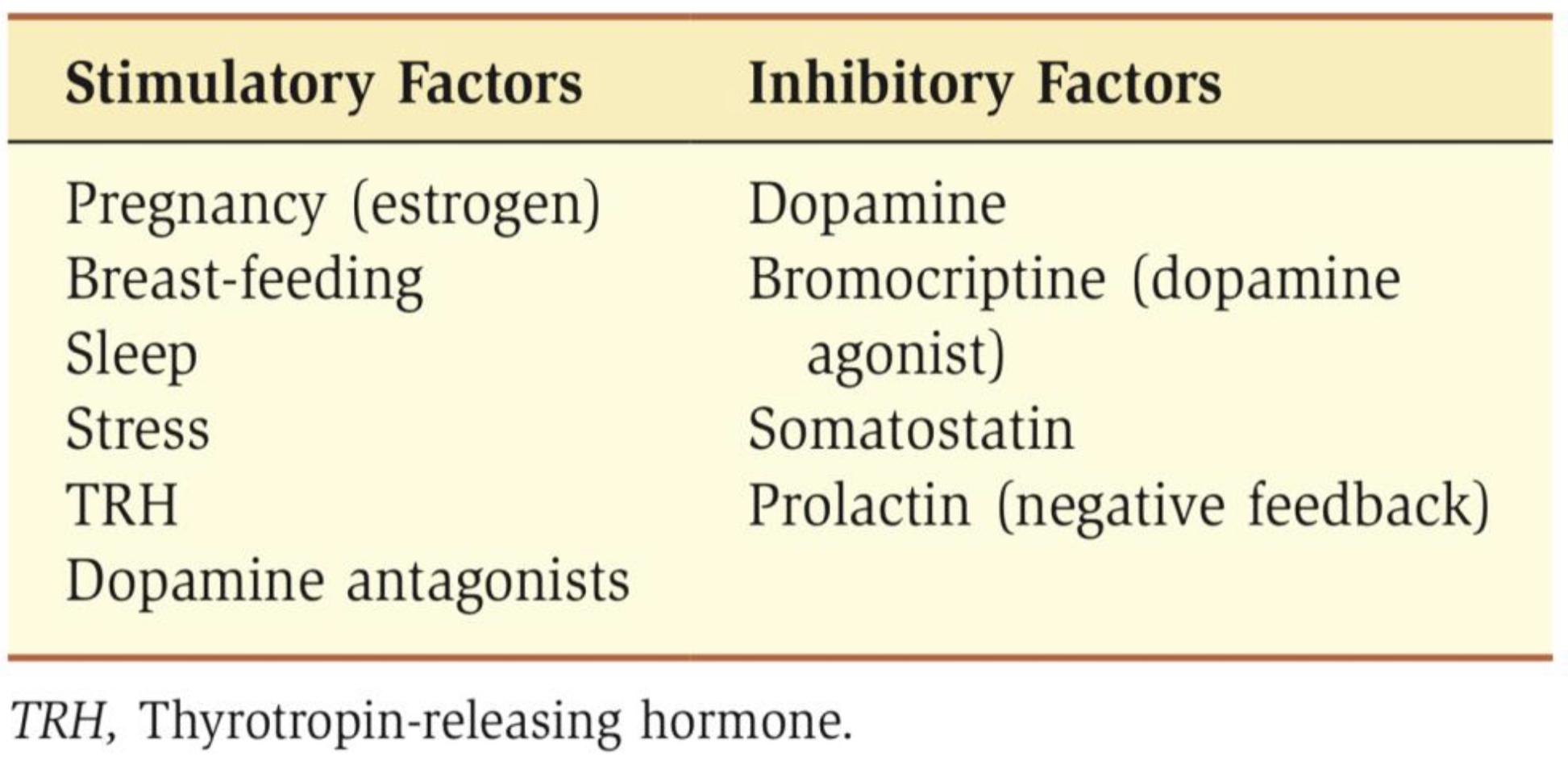 Figure 4-4 Factors Affecting Prolactin Secretion
FOOTNOTES
Interestingly, pregnancy does not have to occur for lactation to be possible; if there is sufficient stimulation of the nipple, prolactin is secreted and milk is produced.
Although prolactin levels are high during pregnancy, lactation does not occur because the high levels of estrogen and progesterone down-regulate prolactin receptors in the breast and block the action of prolactin. At parturition, estrogen and progesterone levels drop precipitously and their inhibitory actions cease. Prolactin can then stimulate lactogenesis, and lactation can occur.
The reason seems to be that the same nervous signals from the breasts to the hypothalamus that cause prolactin secretion during suckling, inhibit secretion of GnRH.
8
Lecture Four
ANTERIOR PITUITARY GLAND
Adrenocorticotropic hormone (ACTH)
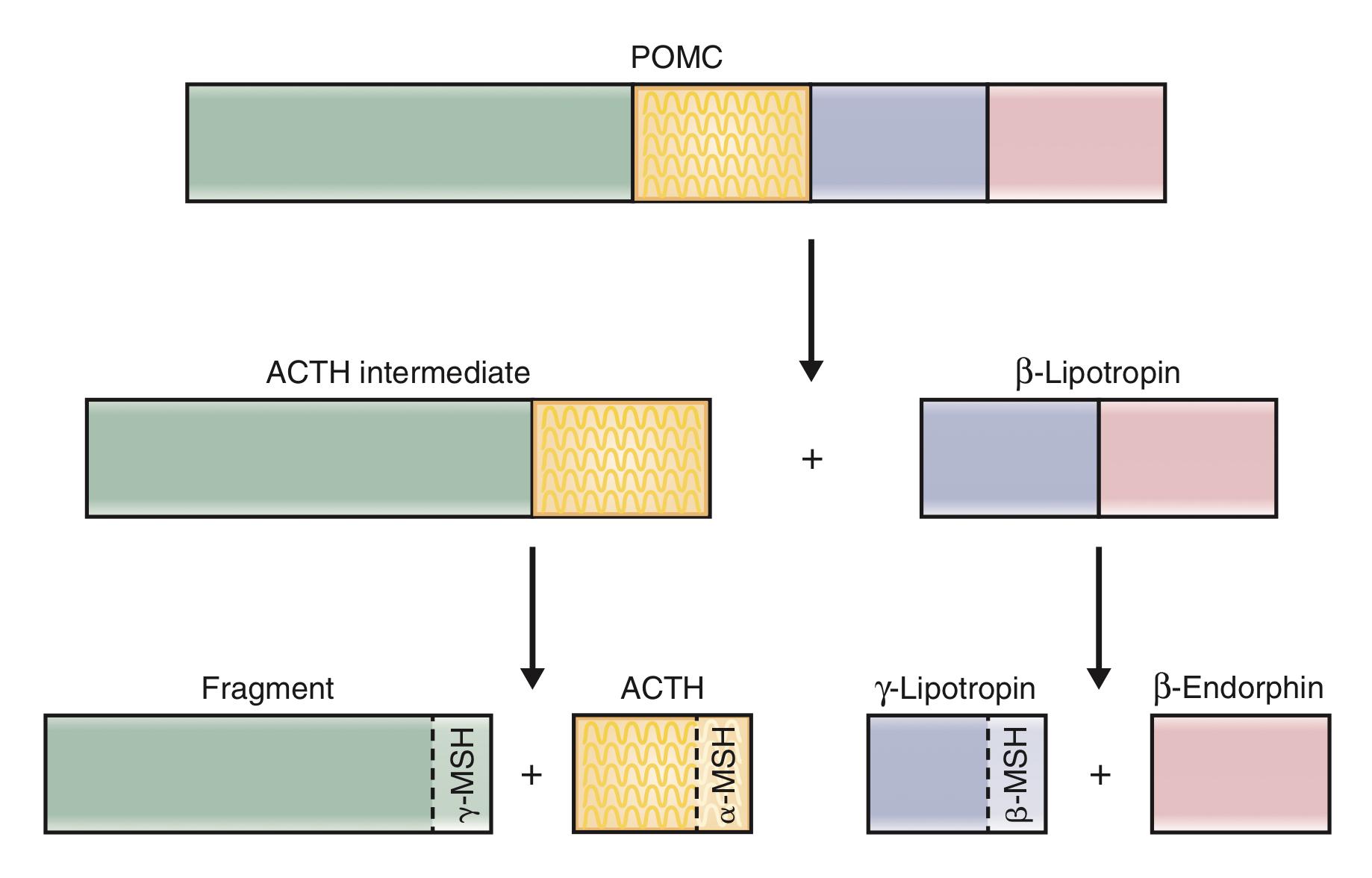 The ACTH family is derived from a single precursor, pro-opiomelanocortin (POMC).
ACTH family includes ACTH, γ- and β-lipotropin, β-endorphin, and melanocyte-stimulating hormone (MSH)1.
Synthesized by Corticotrophs (15%)
Stimulate synthesis and secretion of adrenocortical hormones.
Figure 4-6 The hormones derived from pro-opiomelanocortin (POMC).
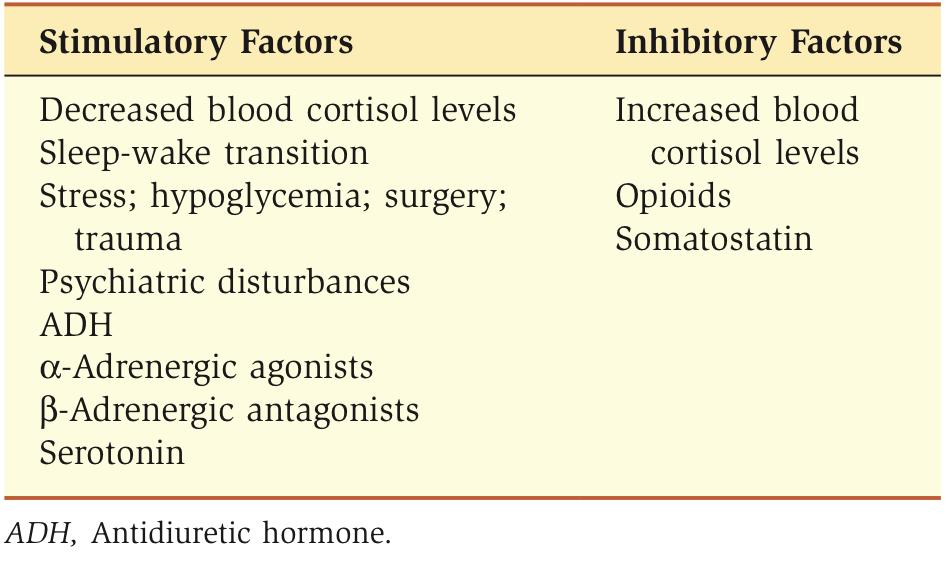 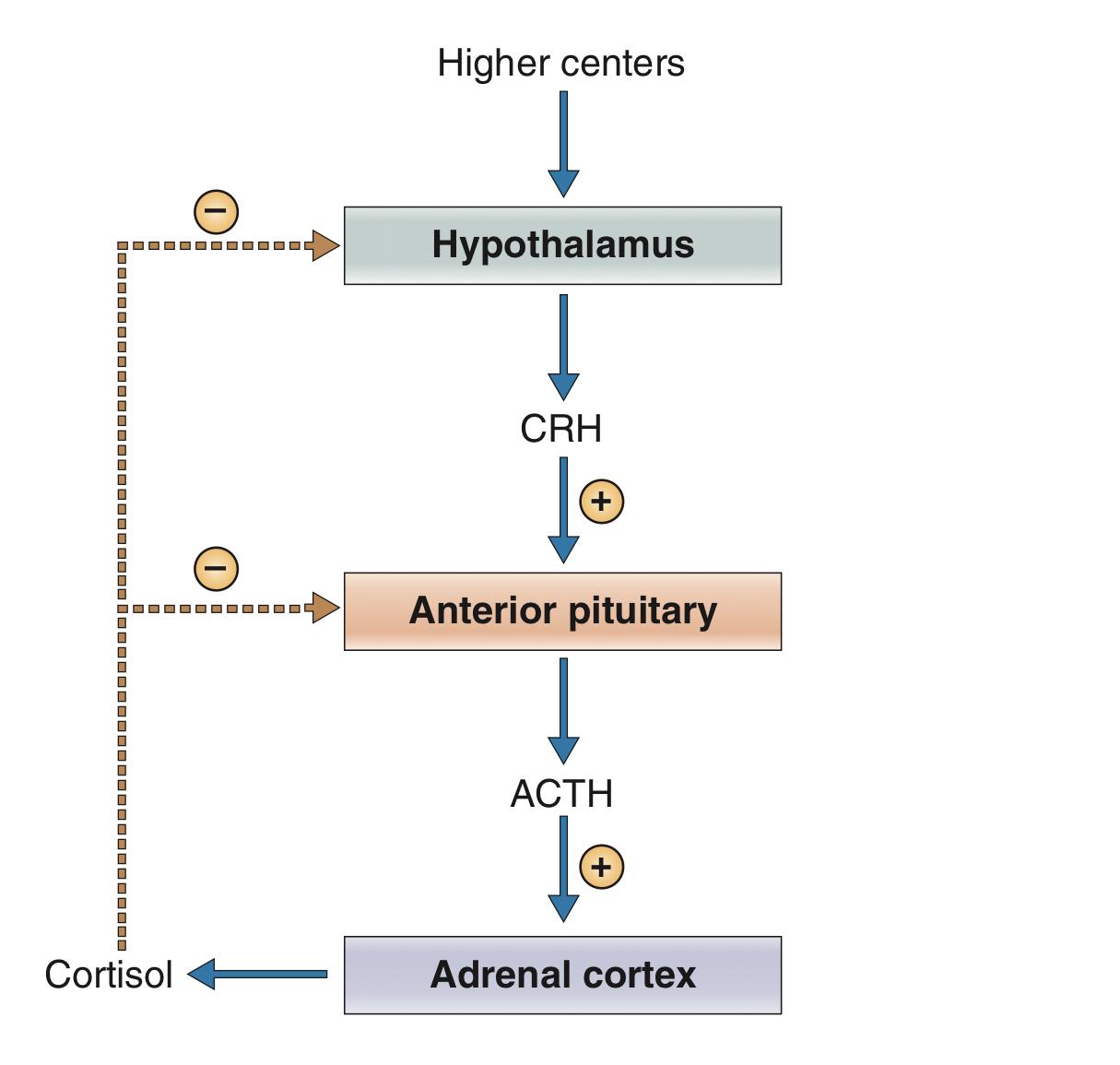 Figure 4-7 Factors affecting ACTH secretion.
Figure 4-8 Regulation of cortisol secretion.
Summary
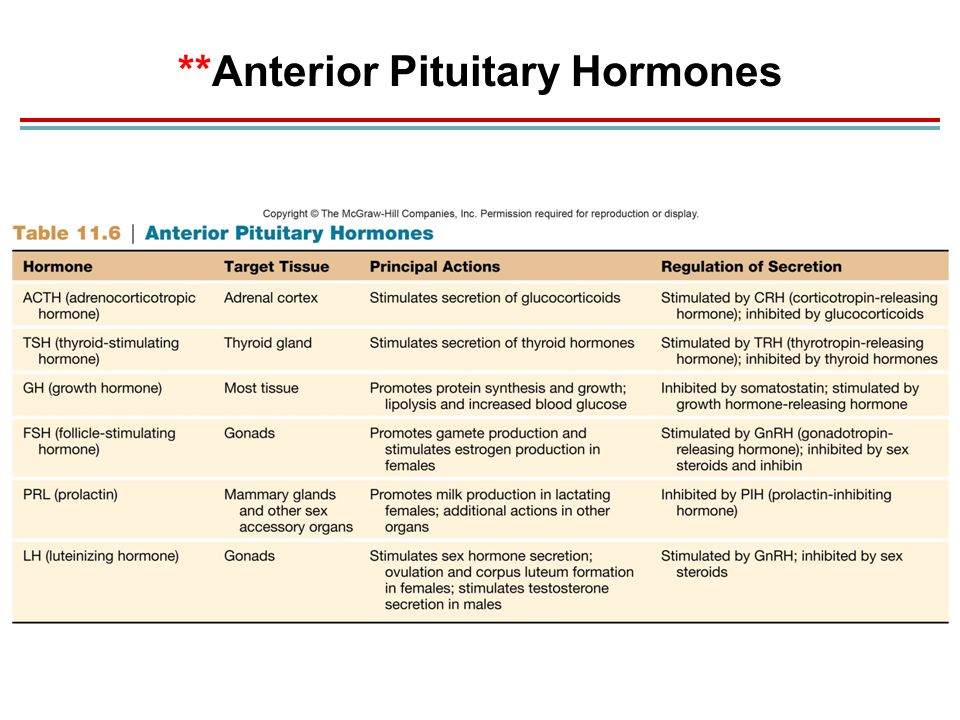 FOOTNOTES
ACTH is the only hormone in this family with well-established physiologic actions in humans. β-Endorphin is an endogenous opiate.
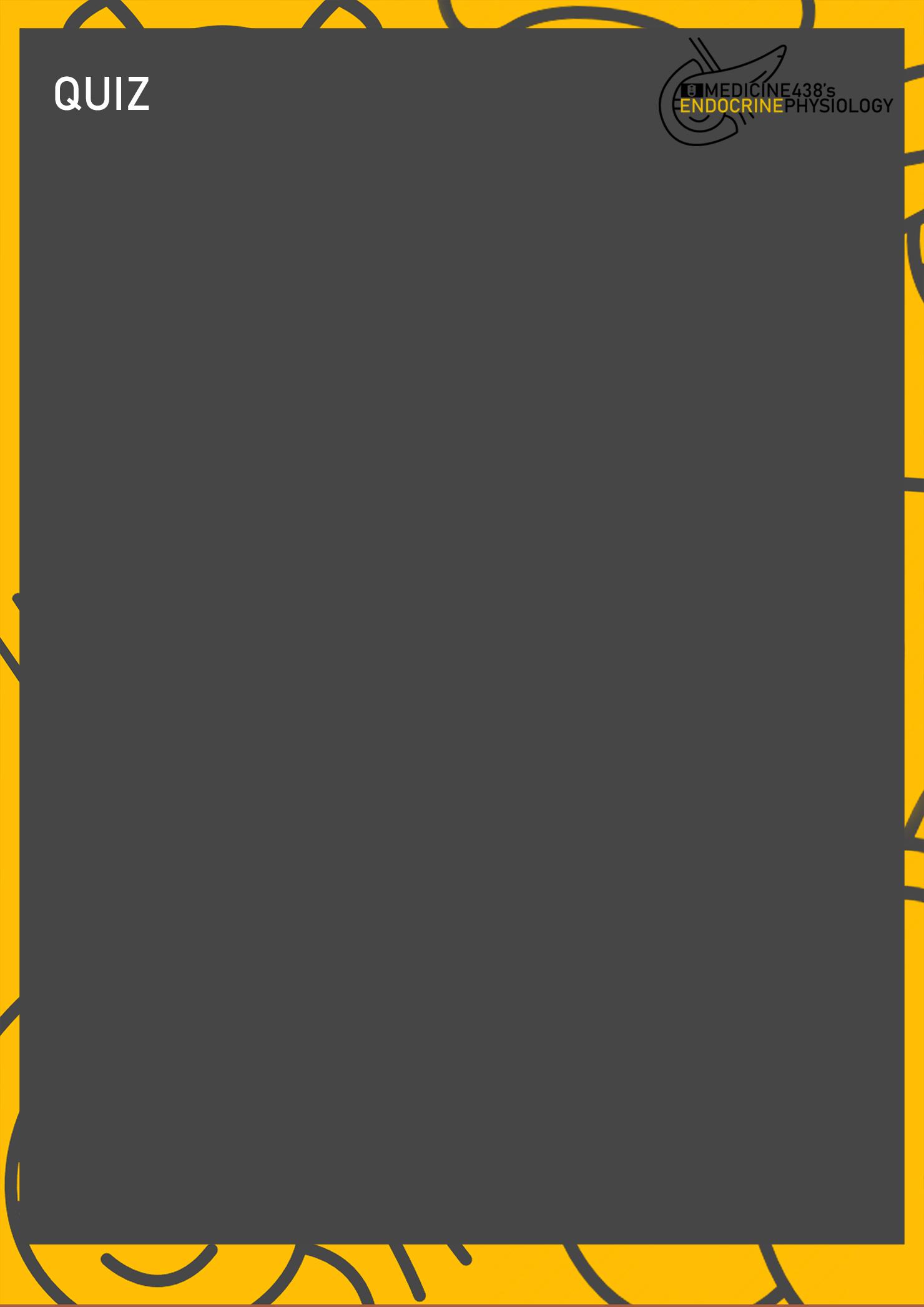 Which of the following increases secretion of GH?
Senescence
Insulin-like growth factor-1 (IGF-1)
Somatostatin
Hypoglycemia

Which anterior pituitary hormone plays a major role in the regulation of a nonendocrine target gland?
ACTH
TSH
Prolactin 
FSH

Why is milk produced by a woman only after delivery, not before?
Levels of LH and FSH are too low during pregnancy to support milk production
High levels of progesterone and estrogen during pregnancy suppress milk production
The alveolar cells of the breast do not reach maturity until after delivery
High levels of oxytocin are required for milk production to begin, and oxytocin is not secreted until the baby stimulates the nipple

GH secretion would most likely be suppressed under which condition?
Acute hyperglycemia
Deep sleep
Gigantism
Exercise

Which of the following conditions or hormones would most likely increase GH secretion?
Hyperglycemia
Exercise
Aging
Somatomedin
ANSWER KEY: D, C, B, A, B
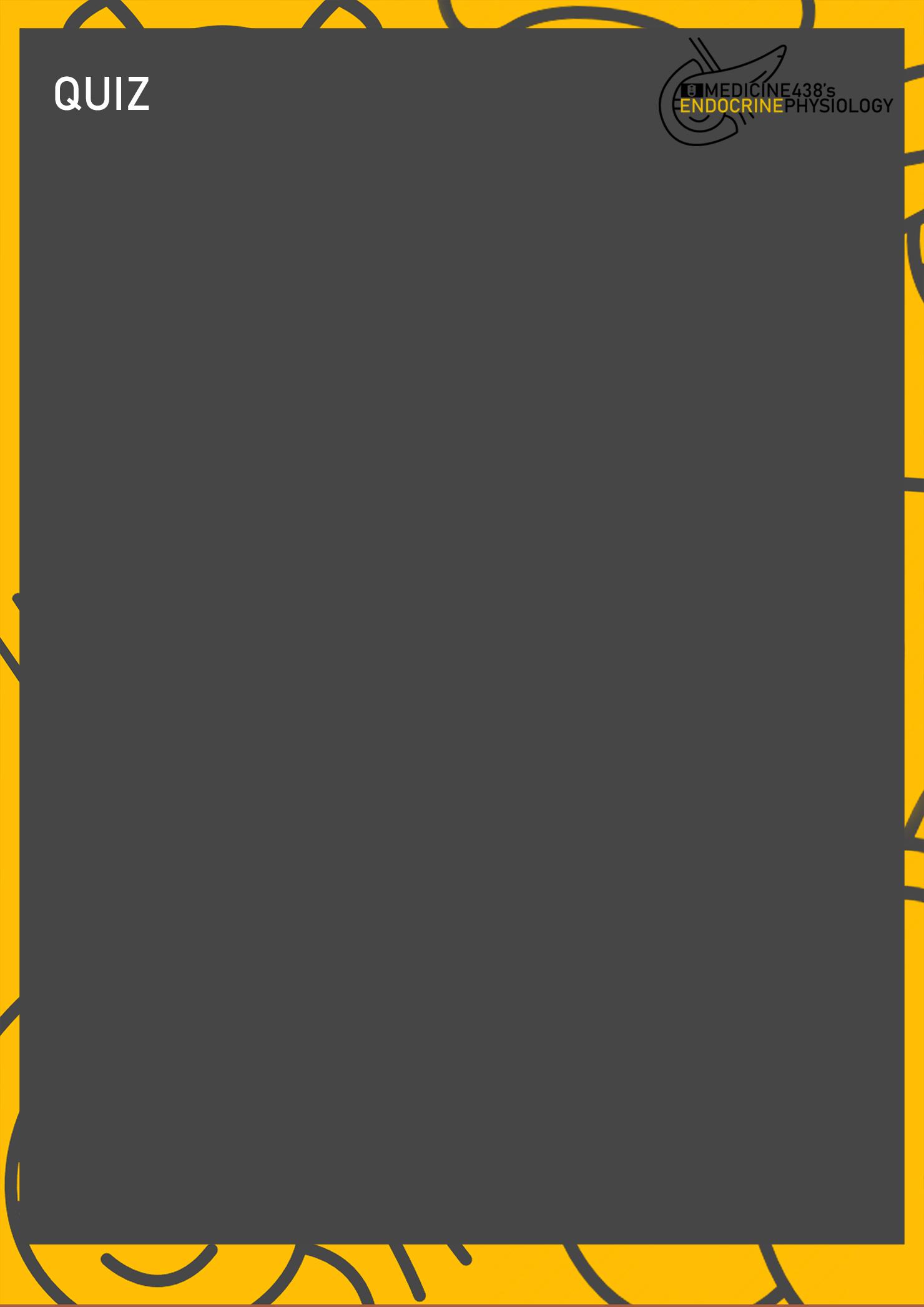 Lipolytic effect of growth hormone is suppressed by
Glucose administration 
Fasting
Stress 
Hypoglycemia

Growth hormone increases the
Absorption of calcium from GIT
Excretion of sodium by kidney
Excretion of potassium by kidney
Excretion of magnesium by kidney  
 
Growth hormone secretion is inhibited by
Glucagon 
Estrogen 
Androgens 
Growth hormone 

Growth hormone has all of the following effects on the protein metabolism except 
Increased protein synthesis 
Increased amino acid level in blood 
Decreased protein catabolism 
Increased nuclear transcription of  DNA to form RNA 

The effect of growth hormone on fat metabolism includes all of the following except 
Breakdown of stored fat
Decreased conversion of fatty acids to acetyl CoA
Increased free fatty acid level in blood 
Increase mobilization of free fatty acids from adipose tissue stores
ANSWER KEY: A, A, D, B, B
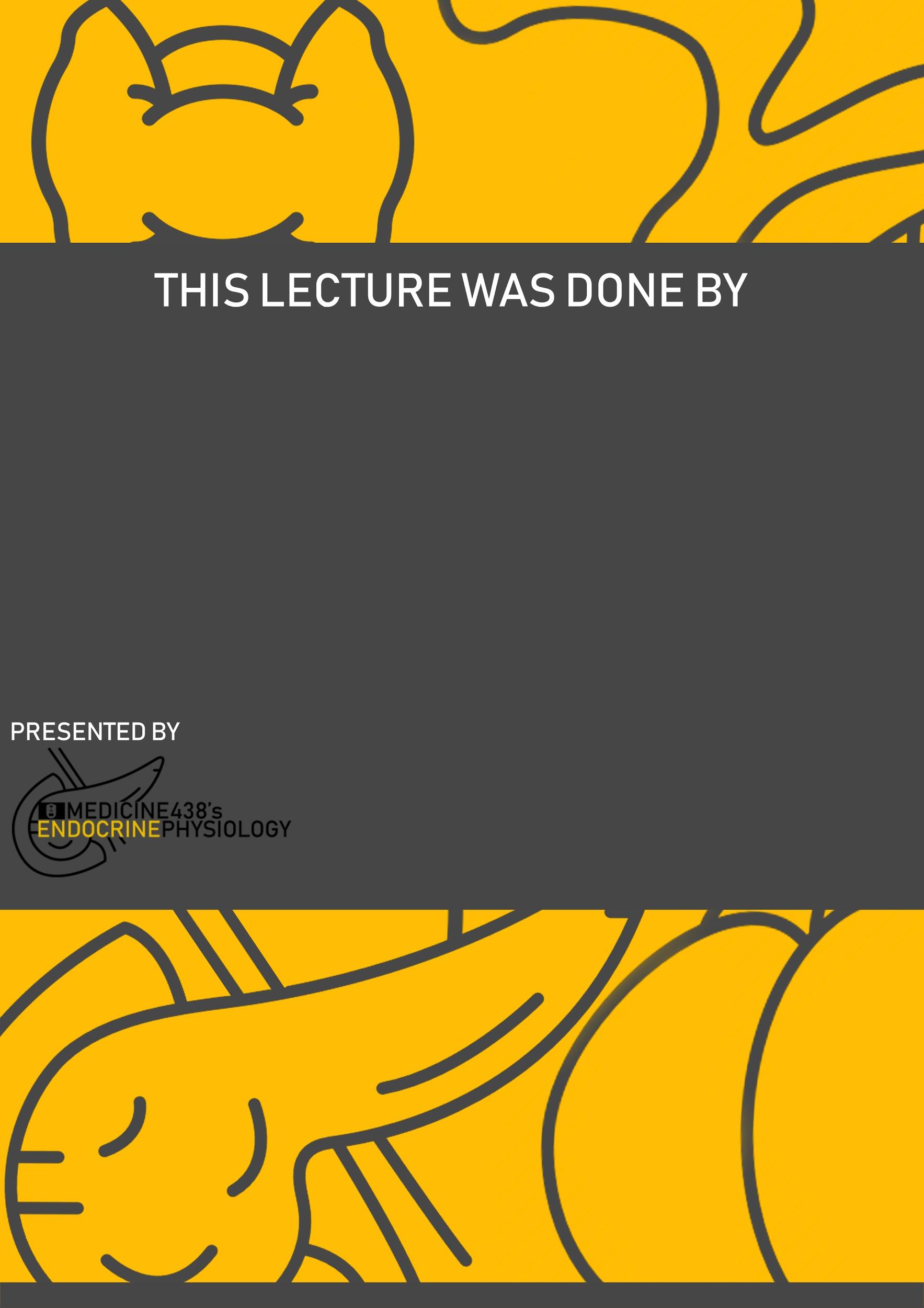 Maha Alnahdi
FEMALE PHYSIOLOGY CO-LEADERS 
Maha Alnahdi, Taif Alshammari
MALE PHYSIOLOGY CO-LEADERS 
Nayef Alsaber, Hameed M. Humaid
REFERENCES
Guyton and Hall Textbook of Medical Physiology
Ganong’s Review of Medical Physiology